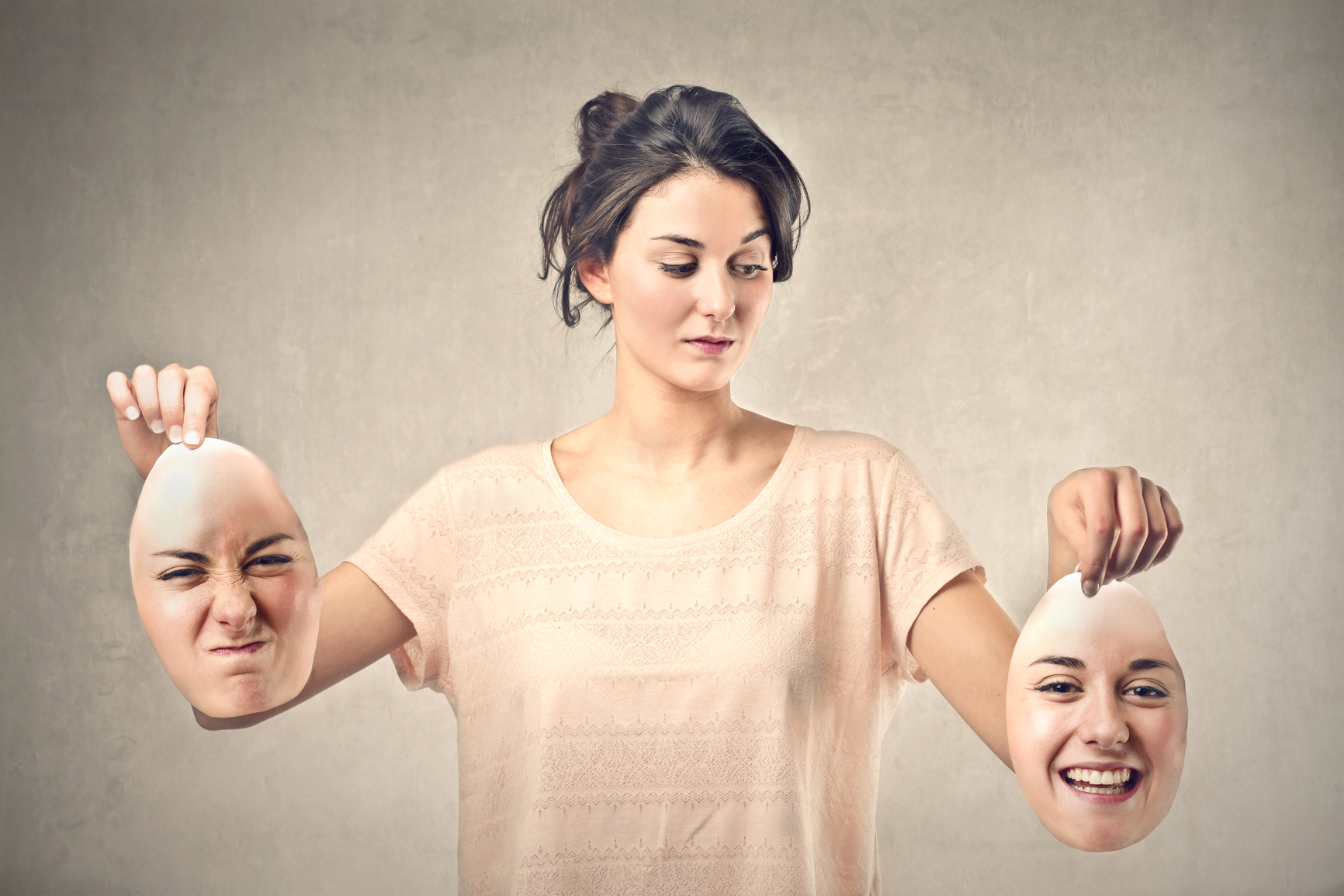 A Cheap Christian Character
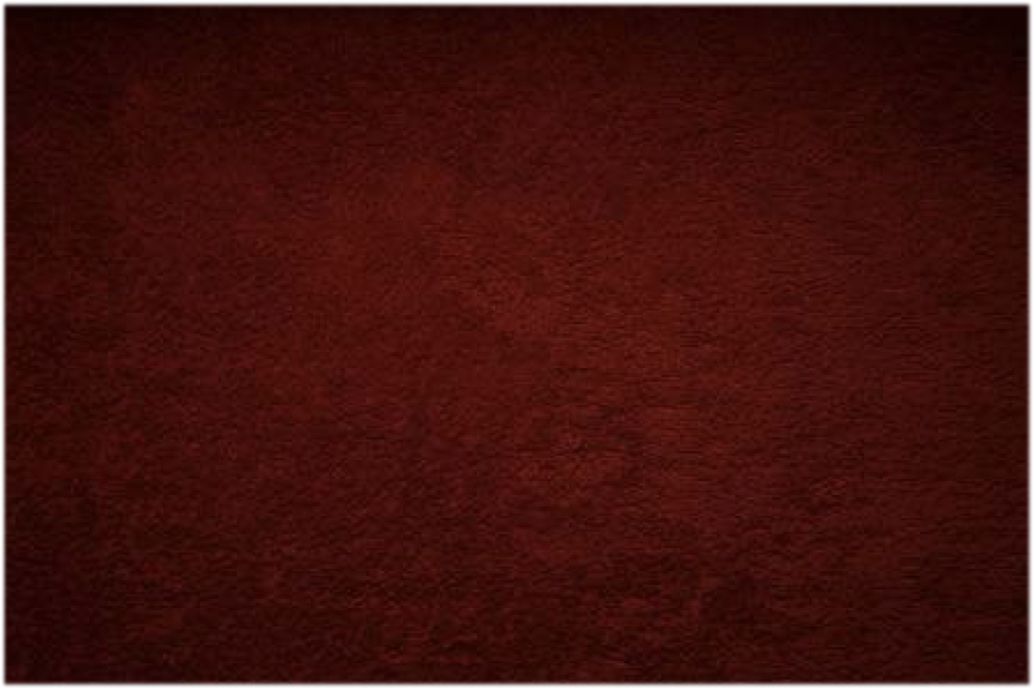 “A cheap Christian character works more harm in the world than the character of a worldling; for professed Christians mislead others by professing to represent Him whose name they assume.” 

-LT 2, 1895
PAPACY
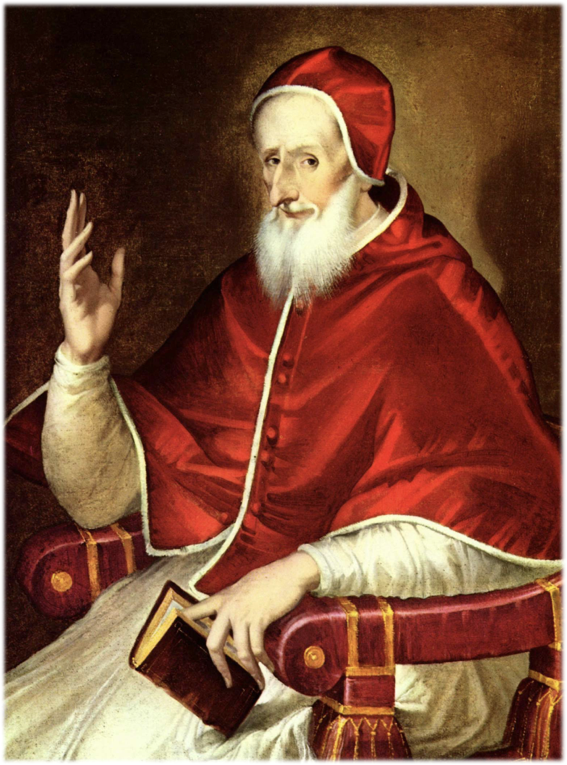 “The Pope and God are the same, so he has all power in Heaven and earth.”
Pope Pius V,
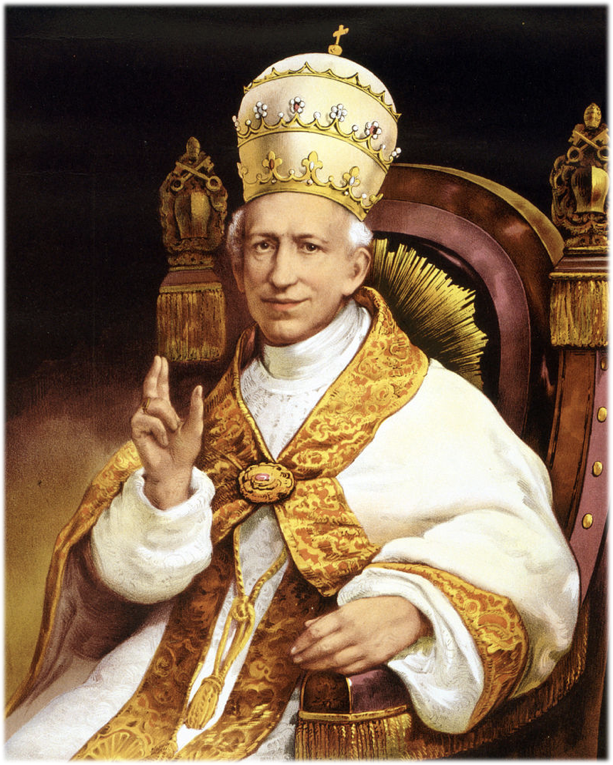 “We hold upon this earth the place of God Almighty.”
Pope Leo XIII
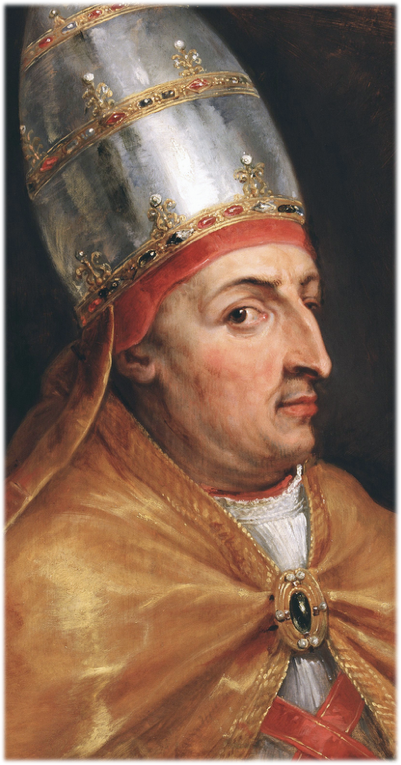 “I am able to do almost all that God can do. What therefore, can you make of me but God?”
Pope Boniface VIII
“I alone… am the successor of the apostles, the vicar of Jesus Christ. I am the way, the truth, and the life…”
Pope Pius IX
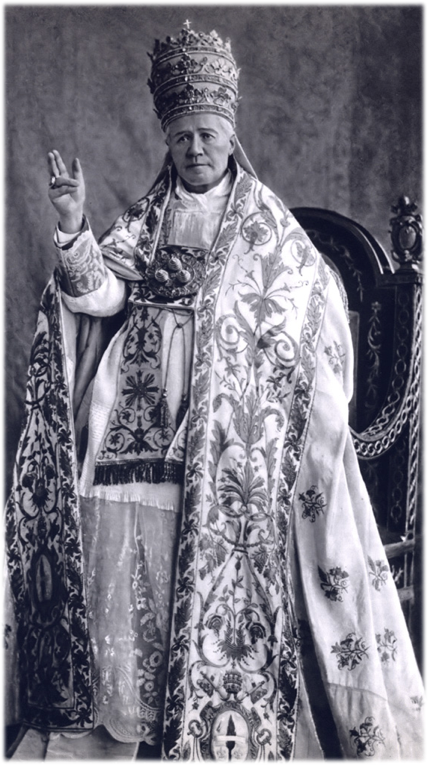 “The Pope is not simply the representative of Jesus Christ. On the contrary, he is Jesus Christ Himself, under the veil of the flesh.”
Pope Pius X
How much harm has the Papacy done?
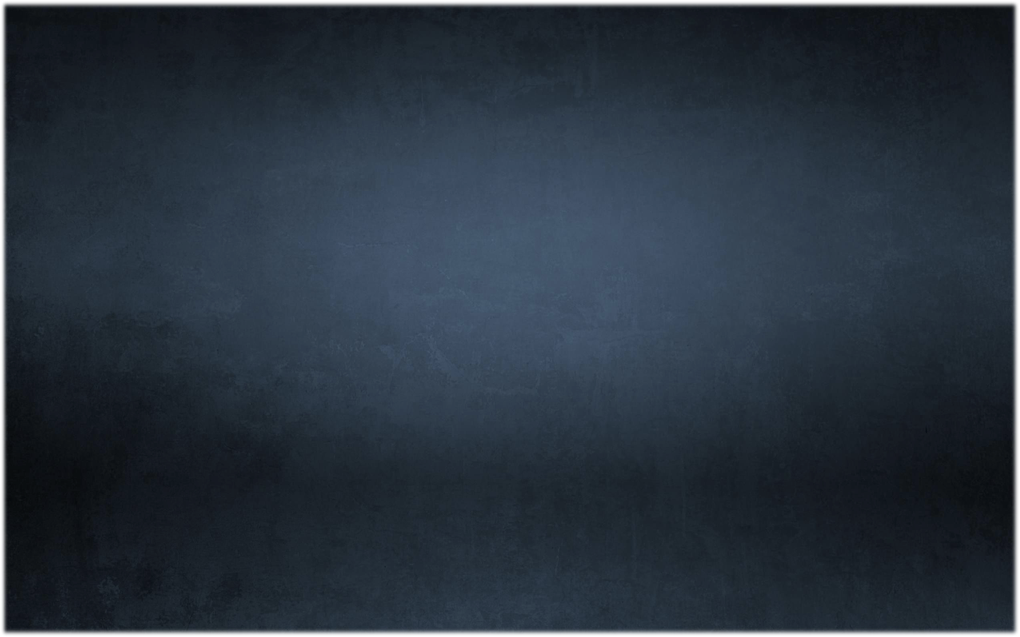 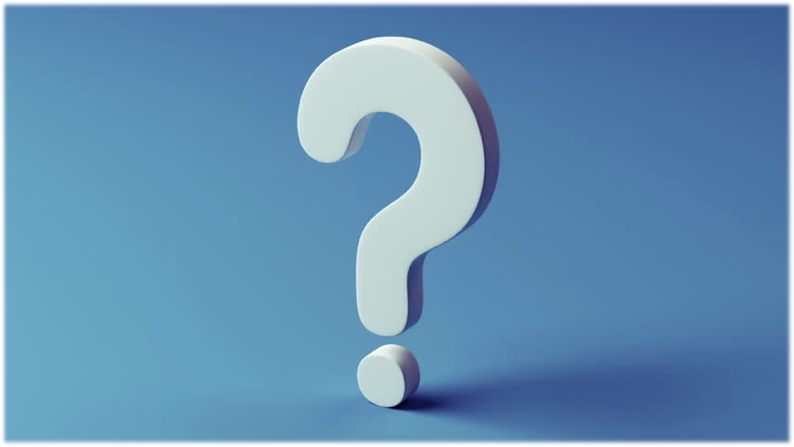 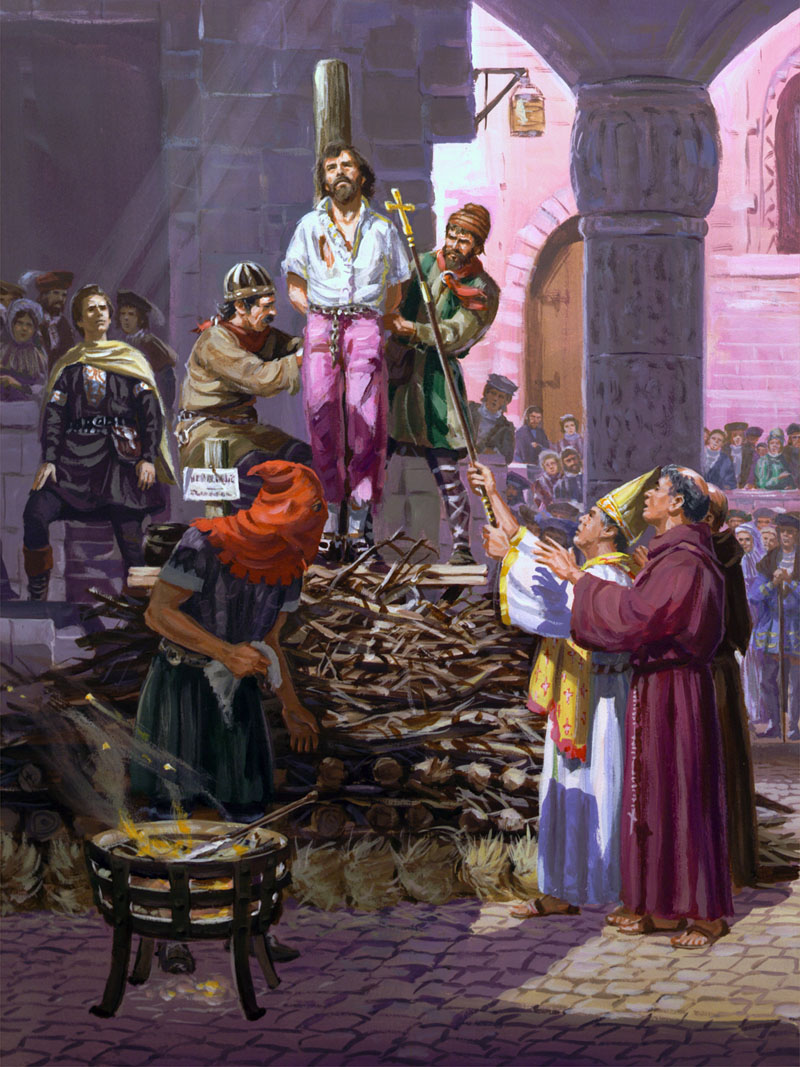 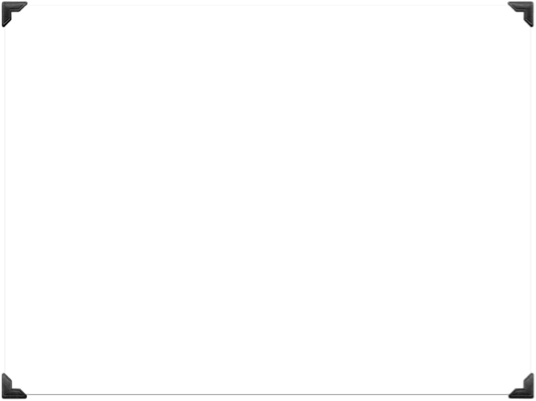 50 Million People Died
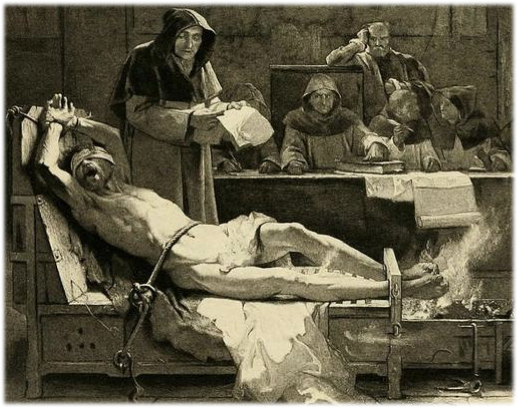 "History of Romanism,”
 pp. 541, 542. 1871
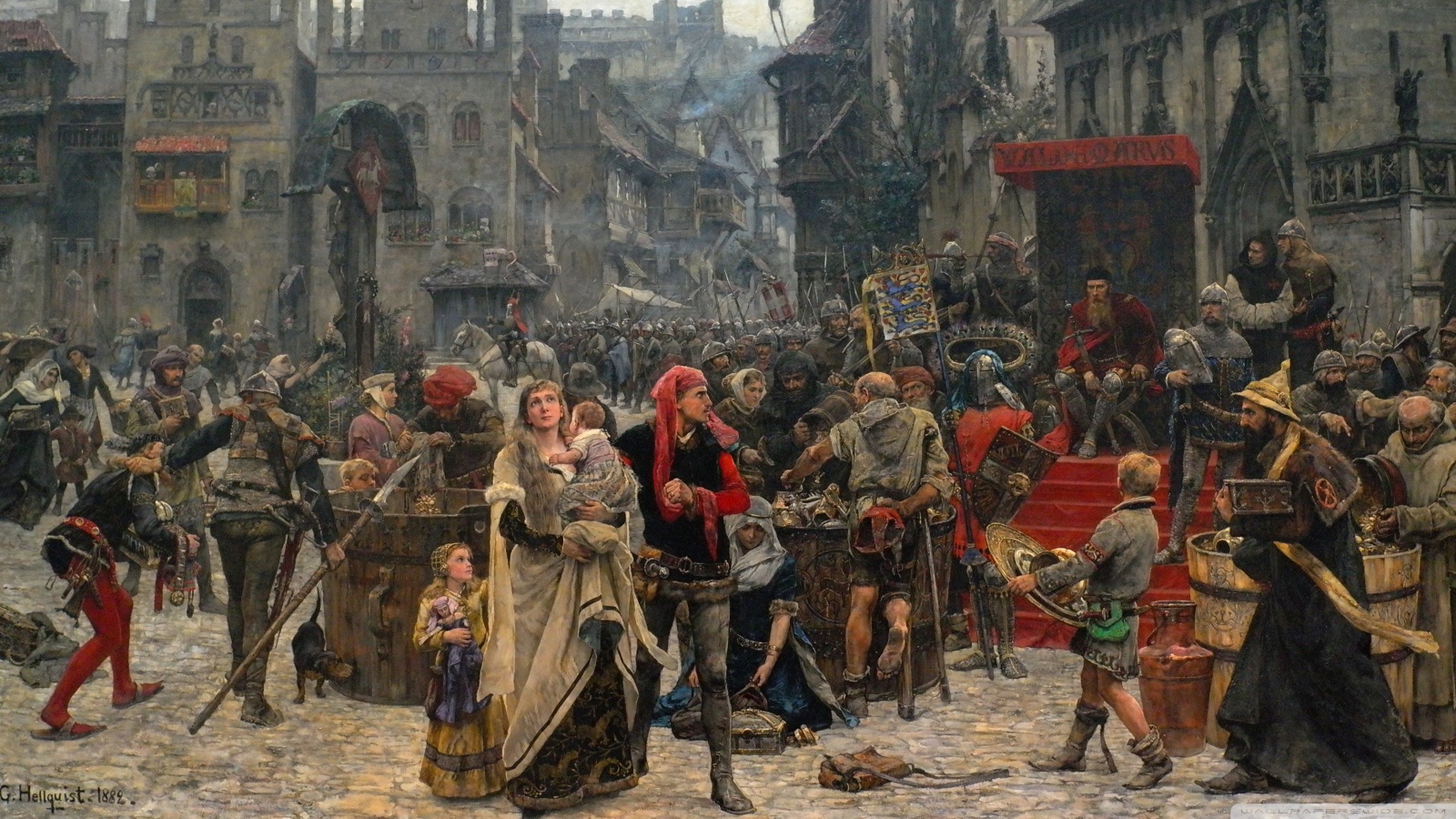 Dark Ages
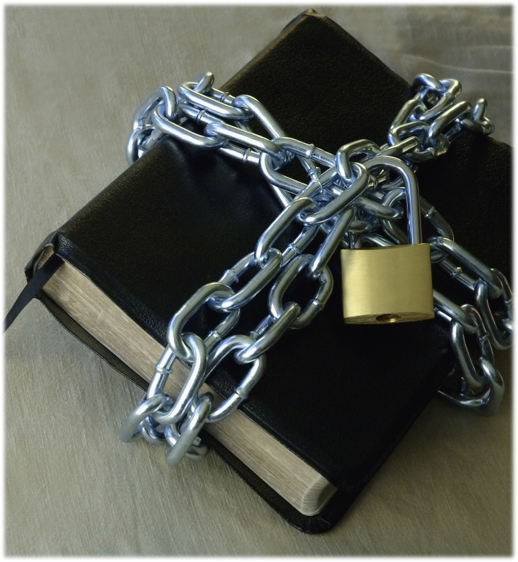 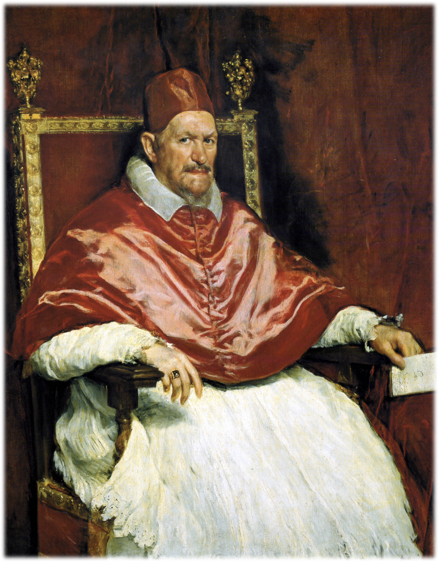 Bible was outlawed
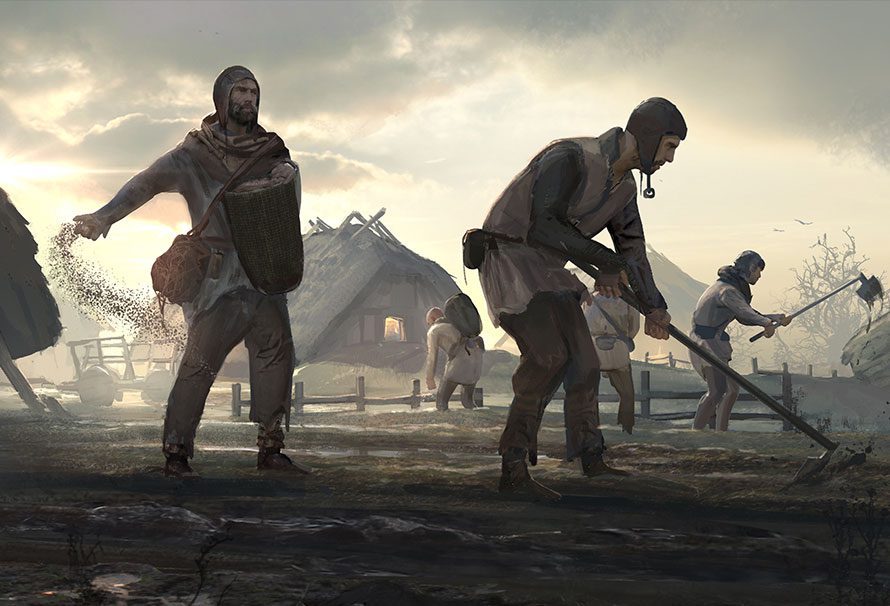 Lack of scientific and cultural advancement
Estimated 200 million people perished!
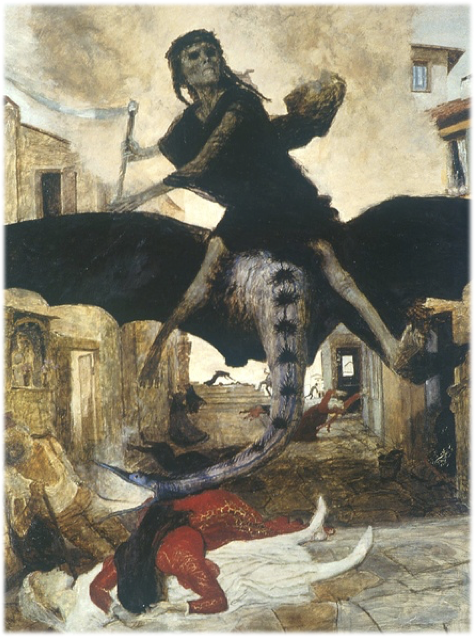 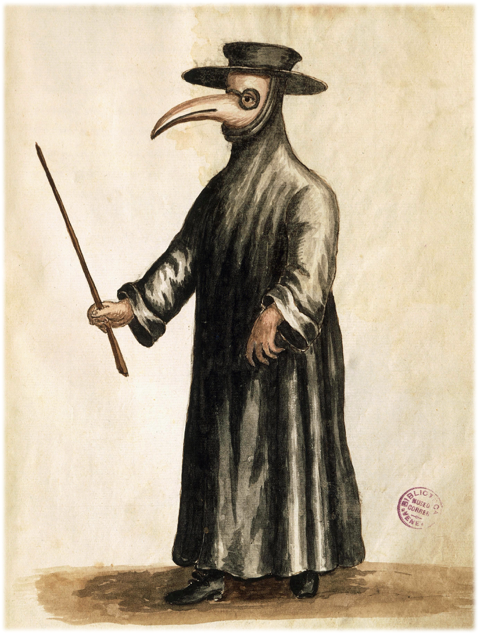 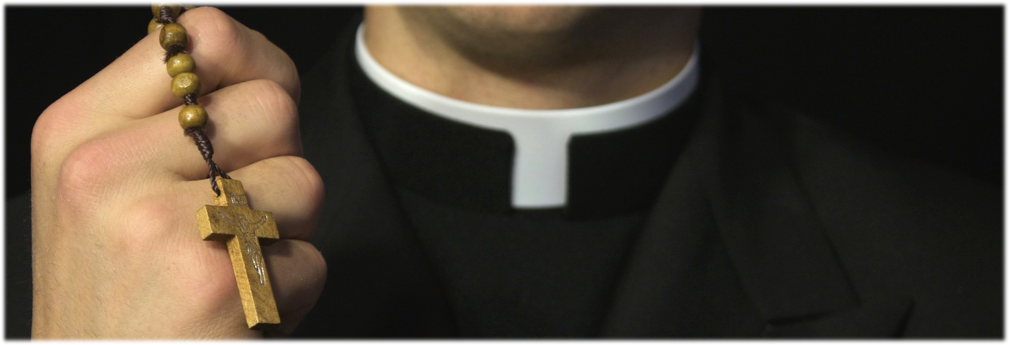 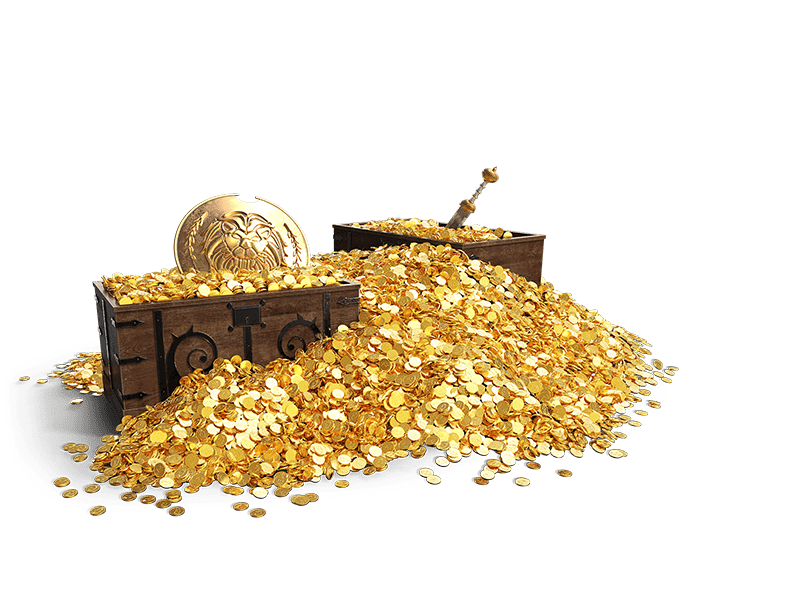 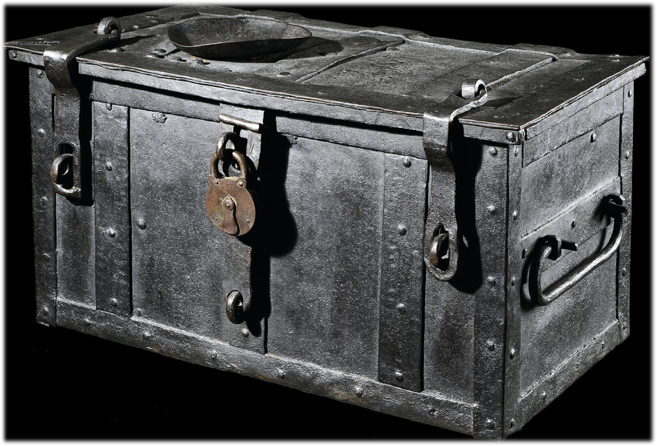 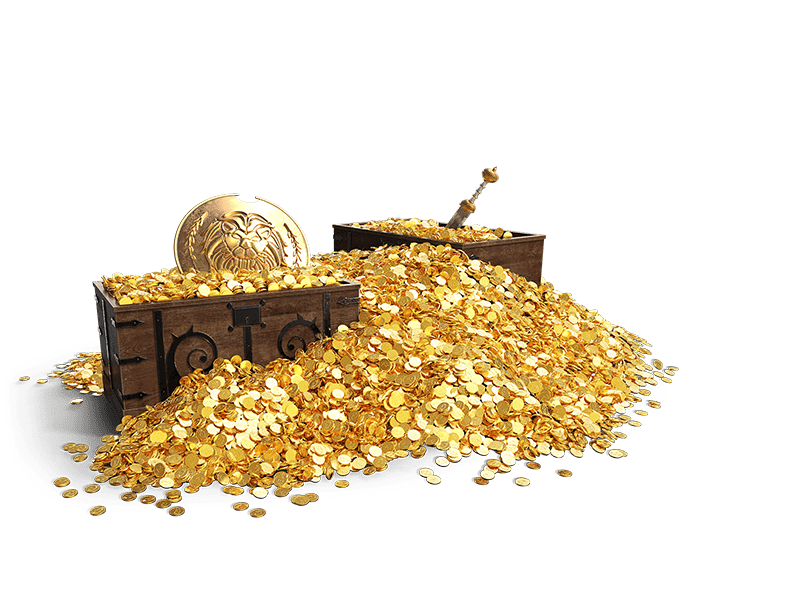 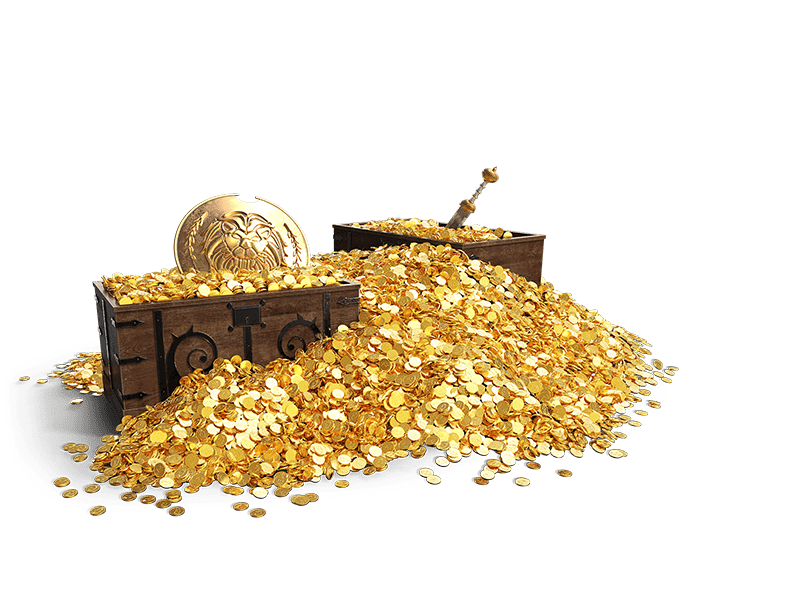 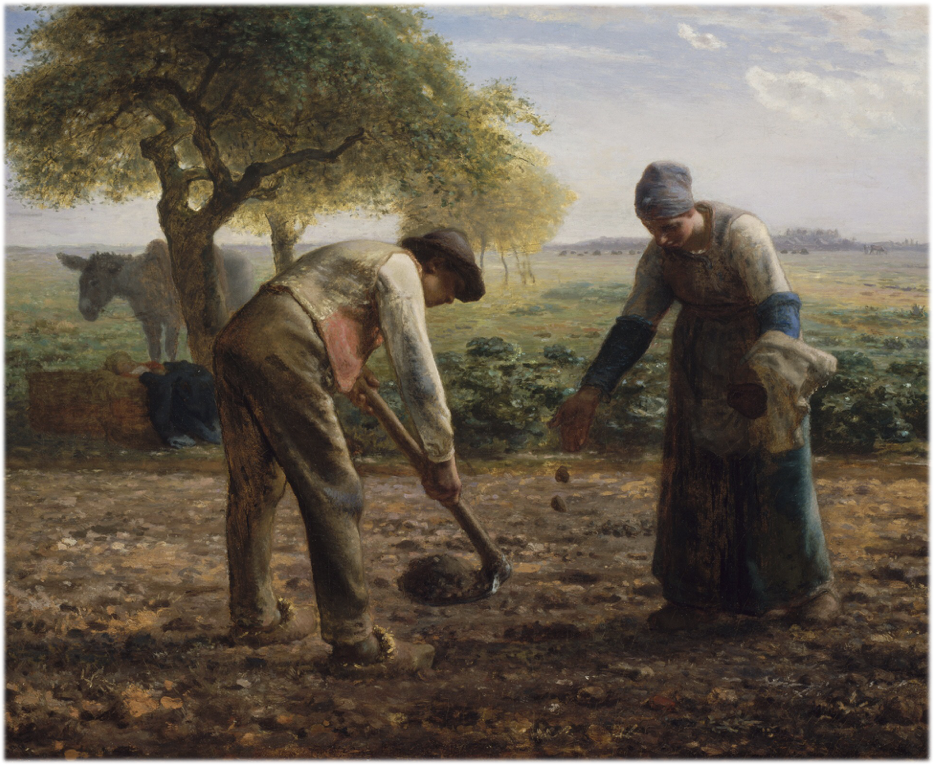 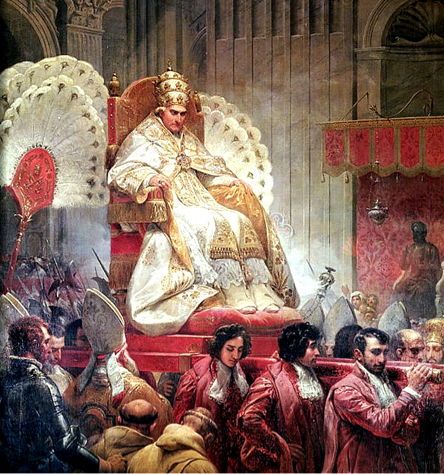 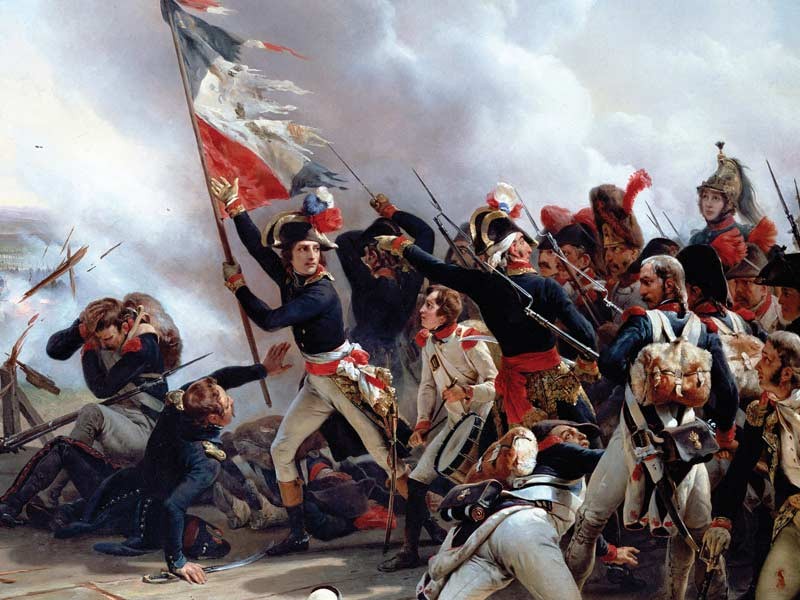 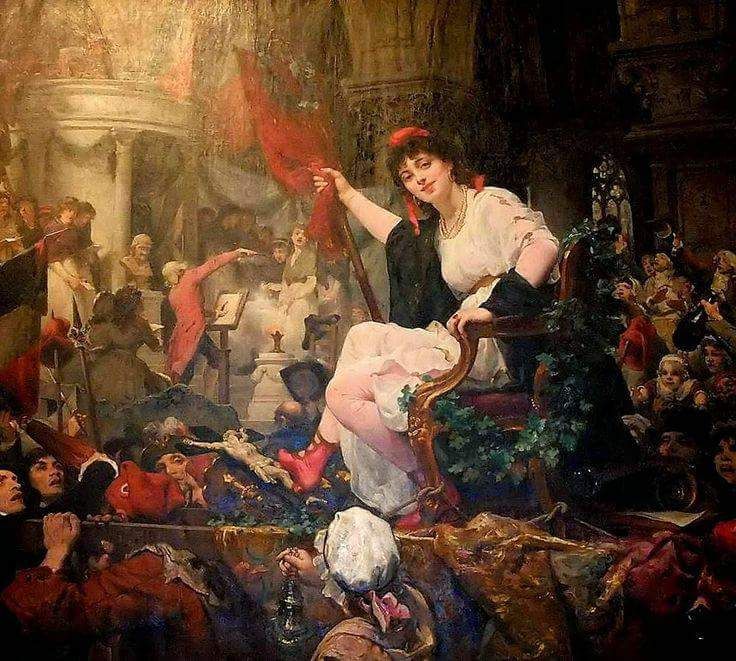 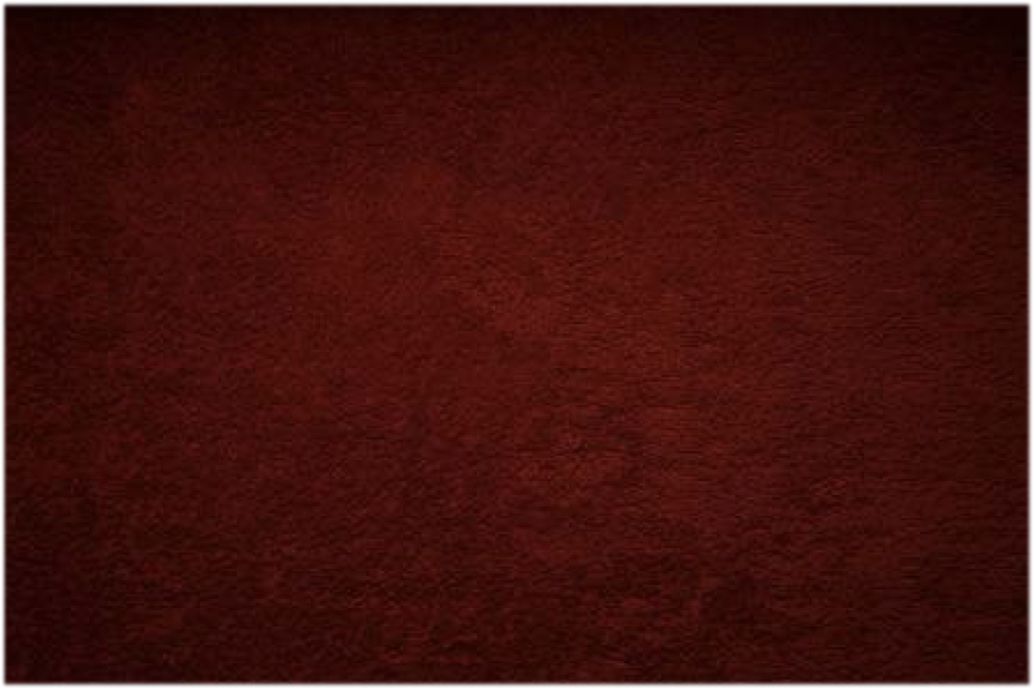 “It was popery that had begun the work which atheism was completing. The policy of Rome had wrought out those conditions, social, political, and religious, that were hurrying France on to ruin….Rome had misrepresented the character of God, and perverted his requirements, and now men rejected both the Bible and its Author.” 

GC 276
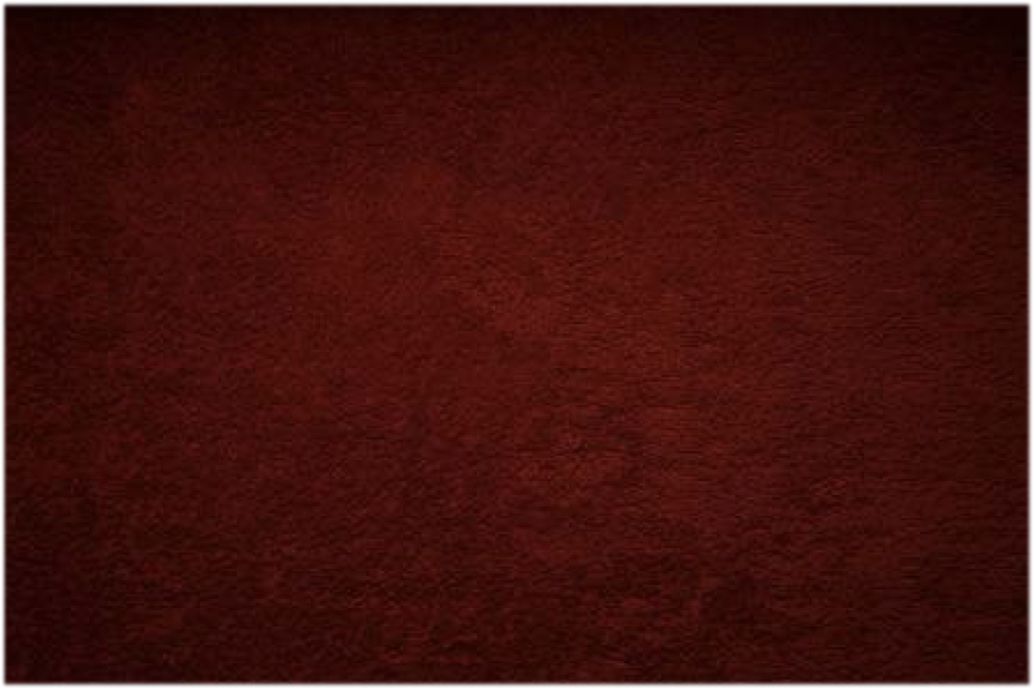 “A cheap Christian character works more harm in the world than the character of a worldling.”
 
- Testimonies for the Church 9:21
Cheap Christian Character brings….
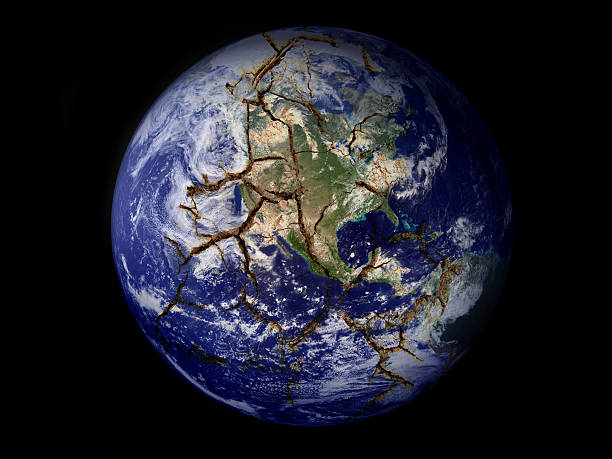 Death
Misery
Unbelief
Could the same be true for God’s Church?
What’s the MAIN reason people leave the church?
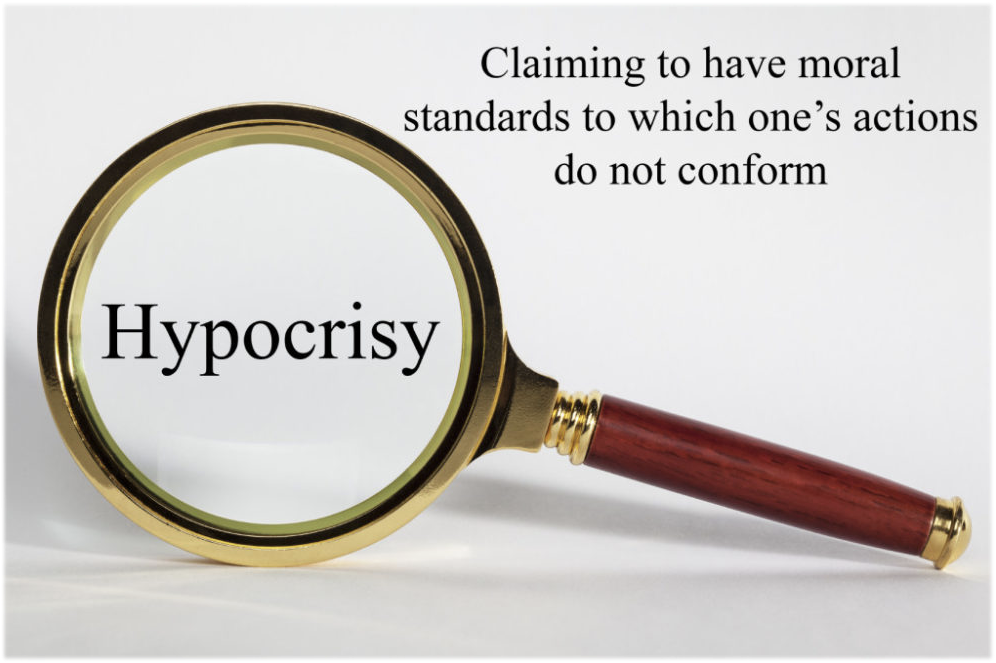 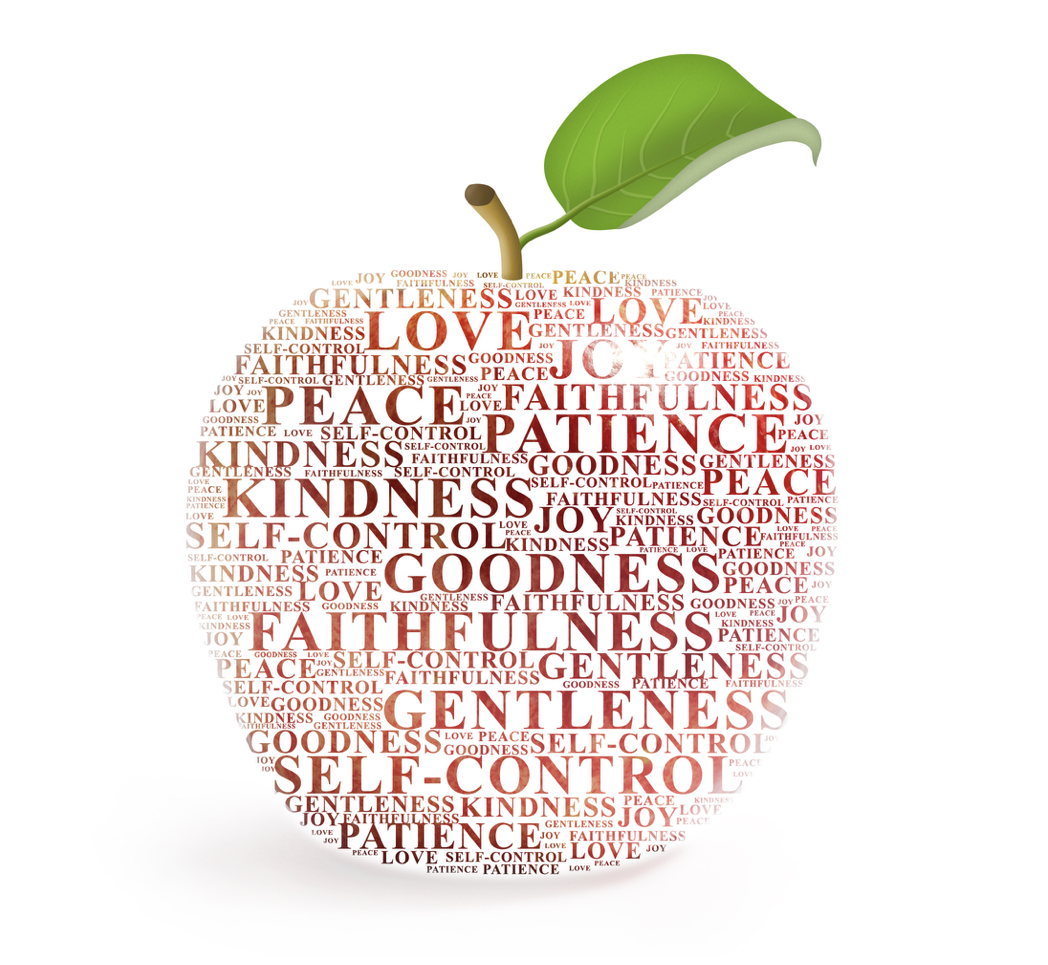 Galatians 5:22-23
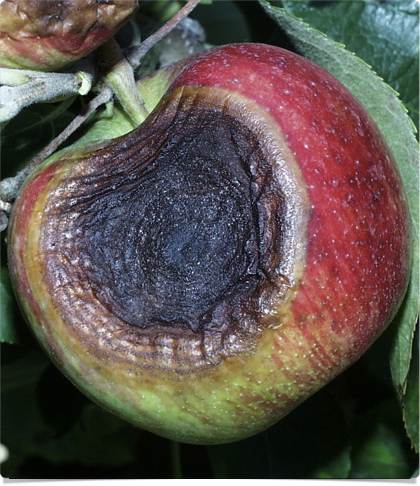 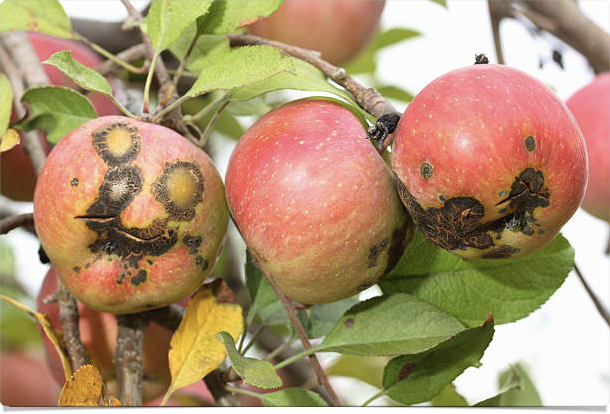 Unforgiveness
Impatience
Unkindness
Wickedness
Doubt
Complaining
Pride
Selfishness
Intemperance
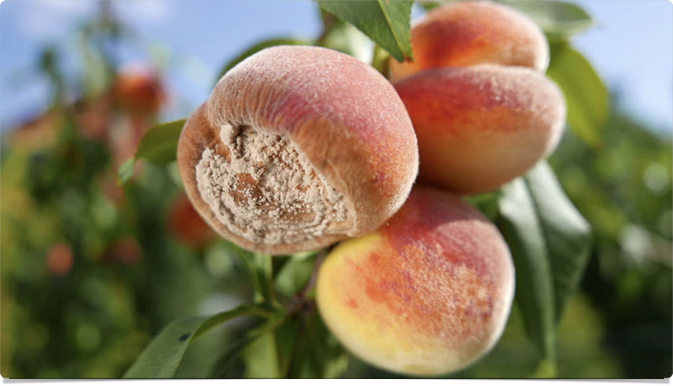 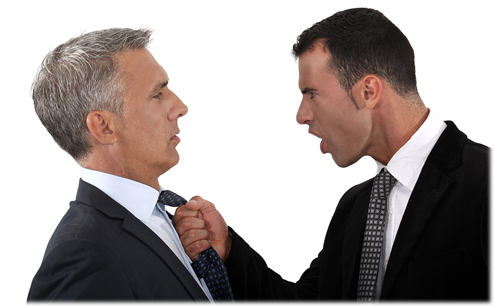 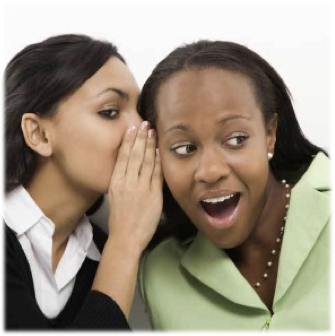 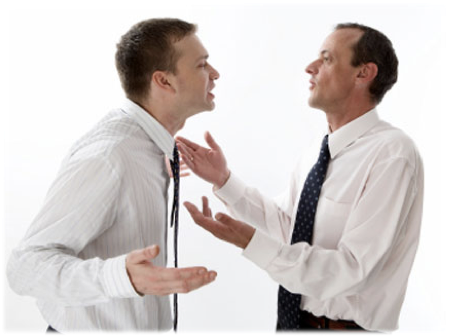 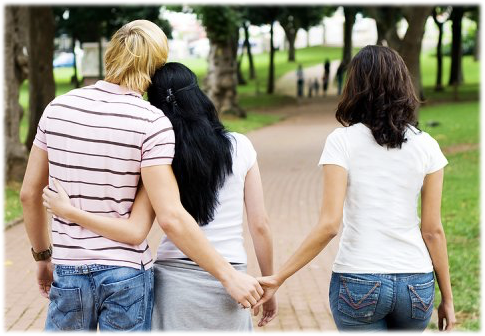 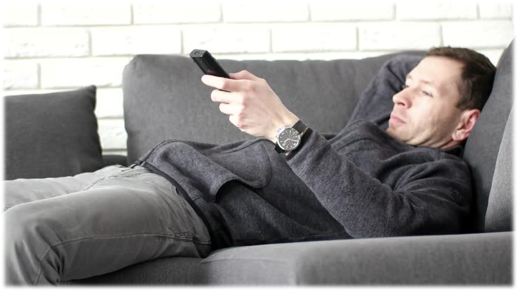 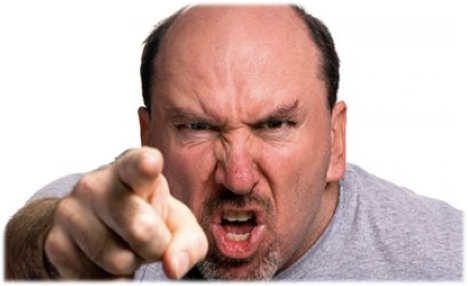 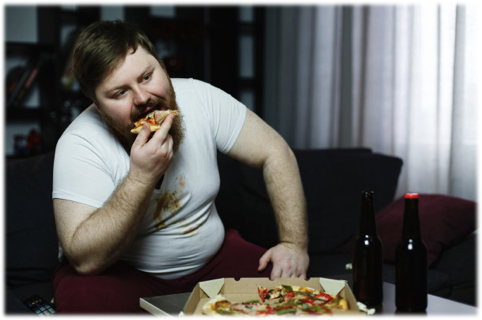 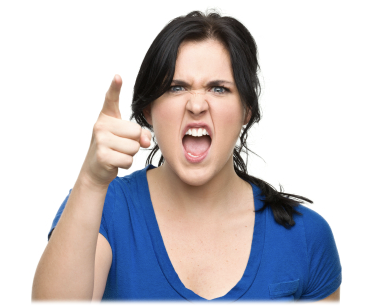 Death
Misery
Unbelief
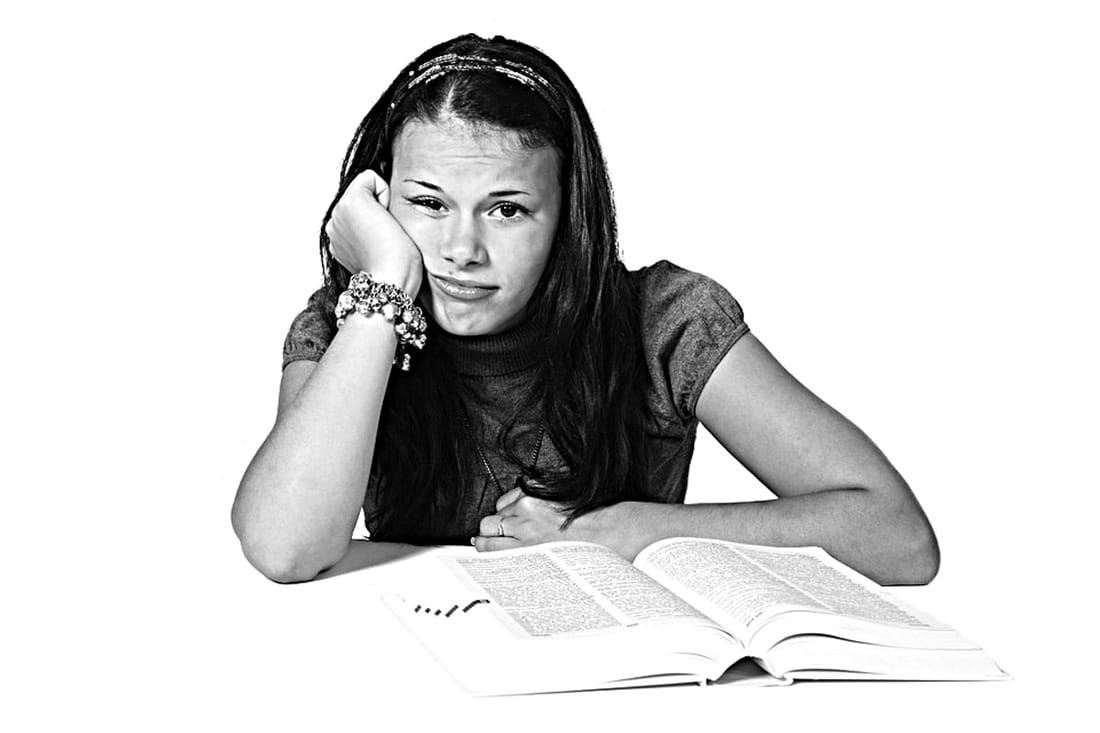 Revelation 3:17
“Because thou sayest, I am rich, and increased with goods, and have need of nothing; and knowest not that thou art wretched, and miserable, and poor, and blind, and naked:”
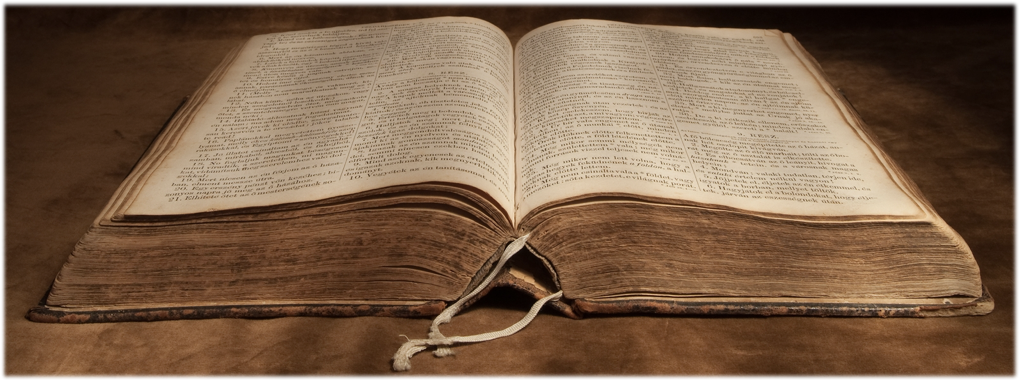 Romans 7:24
“O wretched man that I am! who shall deliver me from the body of this death?”
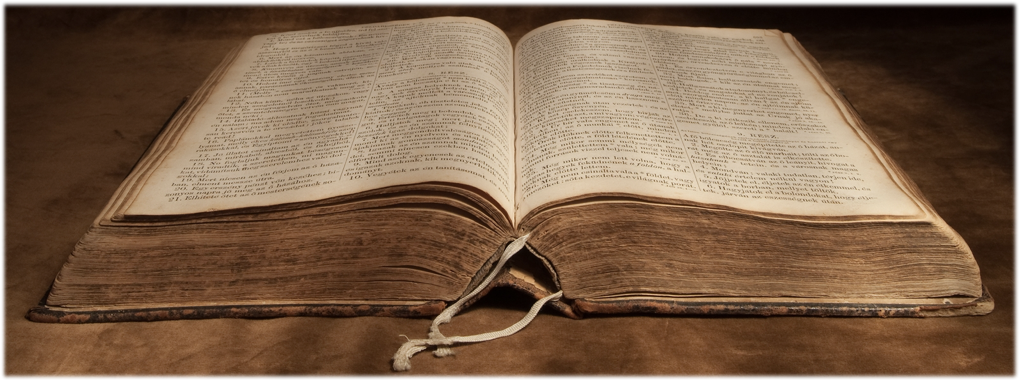 Romans 7:14-15
“For we know that the law is spiritual: but I am carnal, sold under sin. For that which I do I allow not: for what I would, that do I not; but what I hate, that do I.”
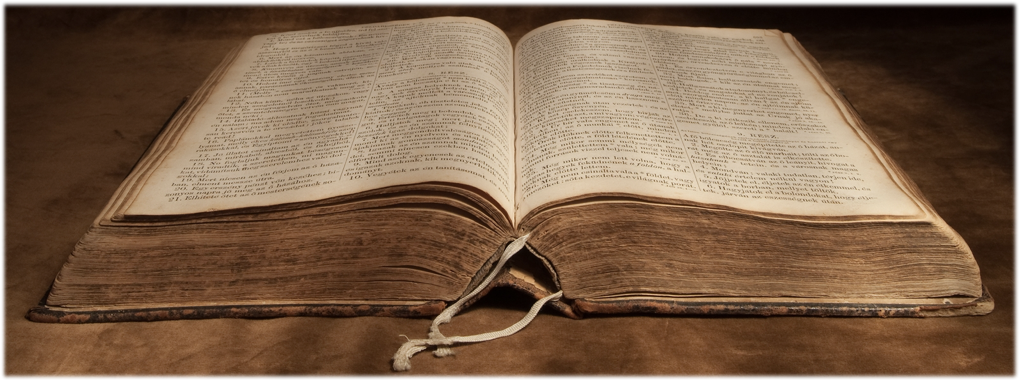 Carnal Mind
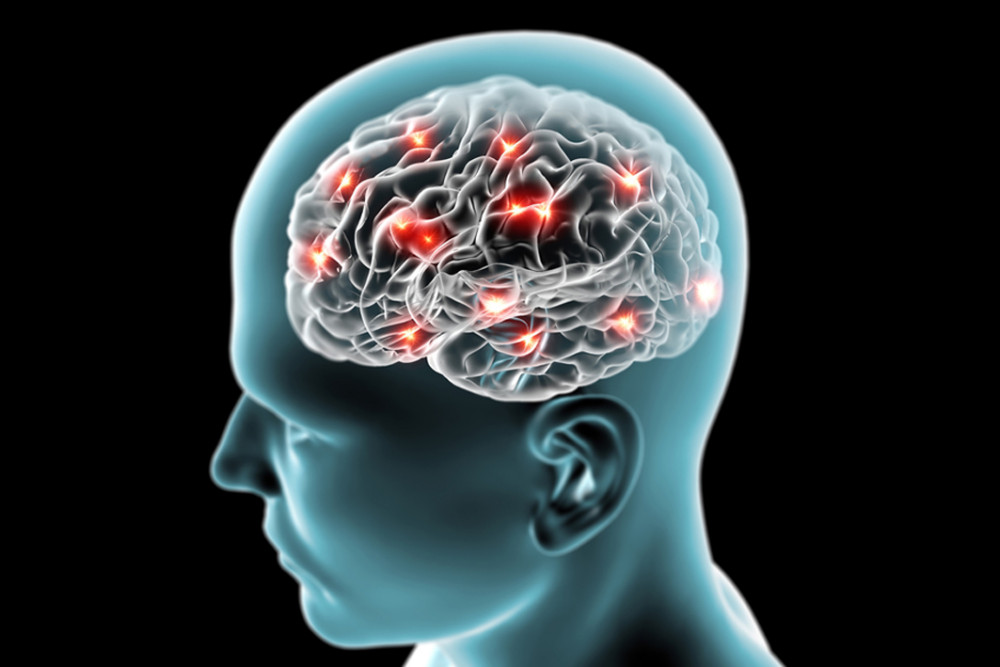 Carnal Christian Character
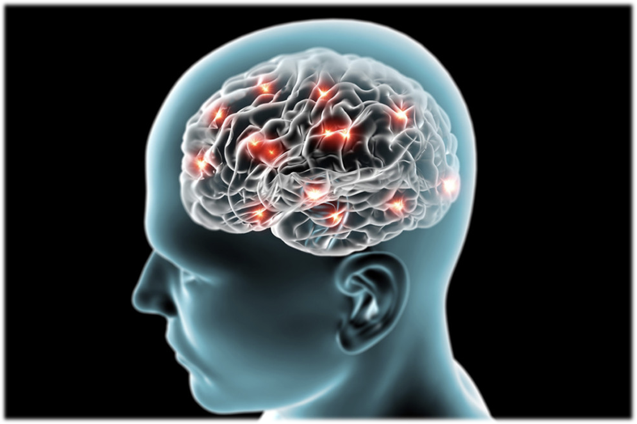 Cheap Christian Character
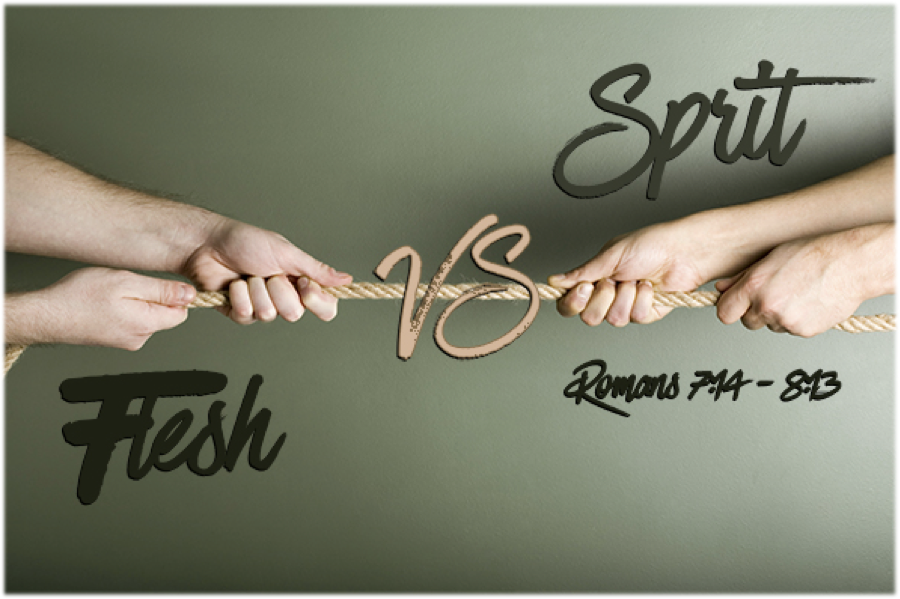 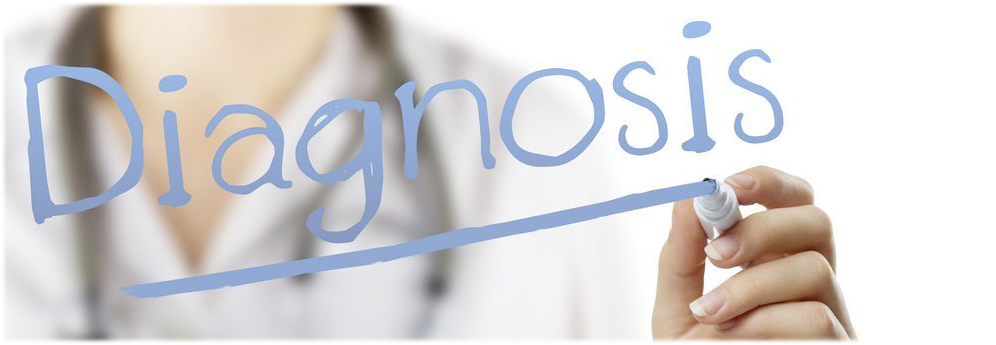 Symptoms of Carnal Nature: 
“Evil thoughts, hatred, covetousness, wickedness, deceit, lasciviousness, an evil eye, blasphemy, pride, foolishness: Witchcraft, strife, jealousies, Wrath, Divisions, Factions, Envyings, murders, drunkenness, revellings”   - (All found in Galatians 5 & Mark 7)
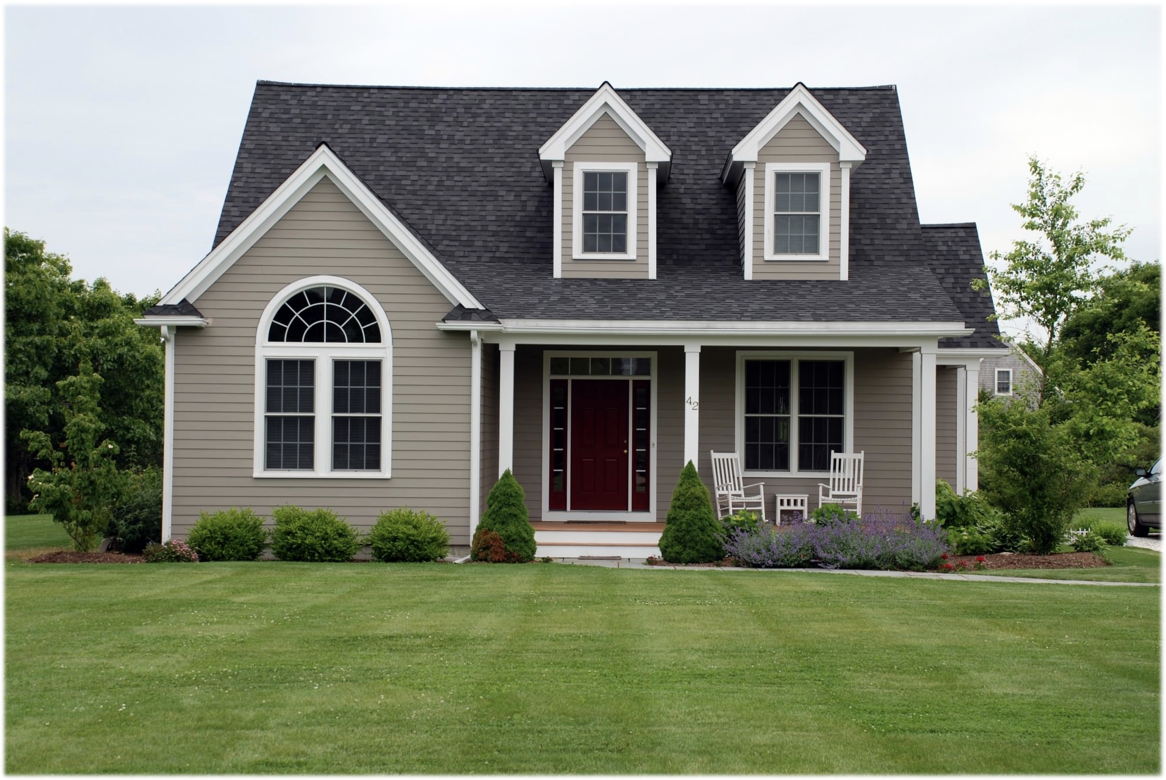 Foolishness
Lasciviousness
Wrath
Evil thoughts
An evil eye
Divisions
Covetousness
Pride
Death
Misery
Unbelief
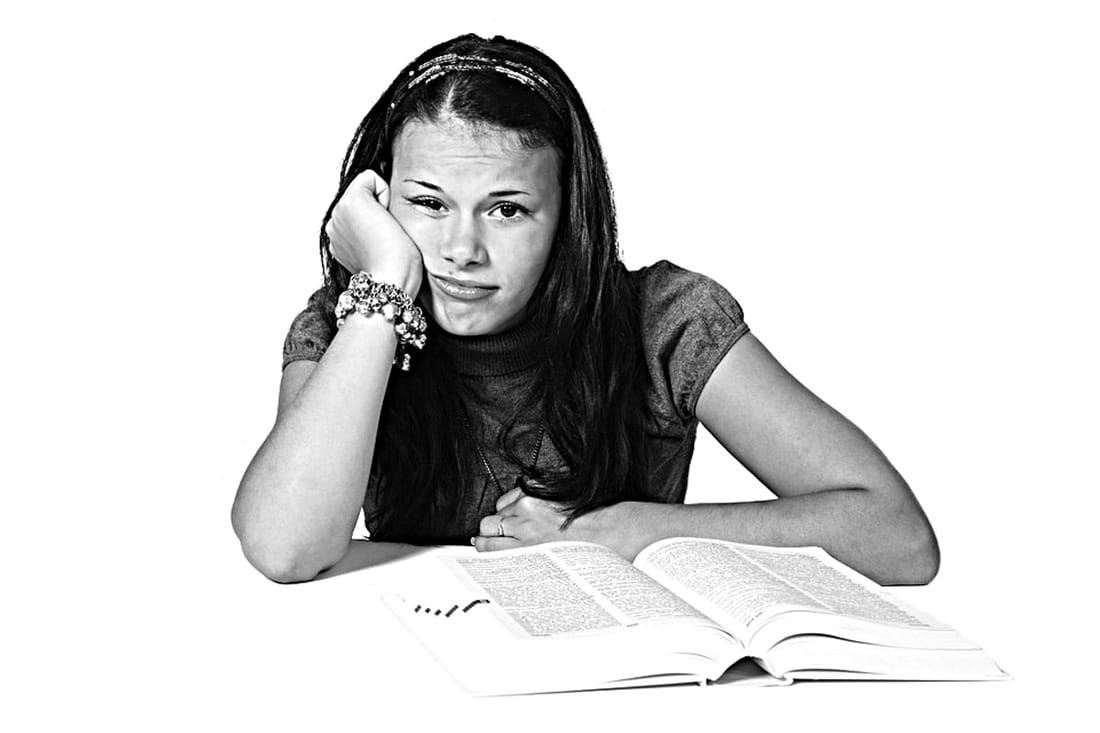 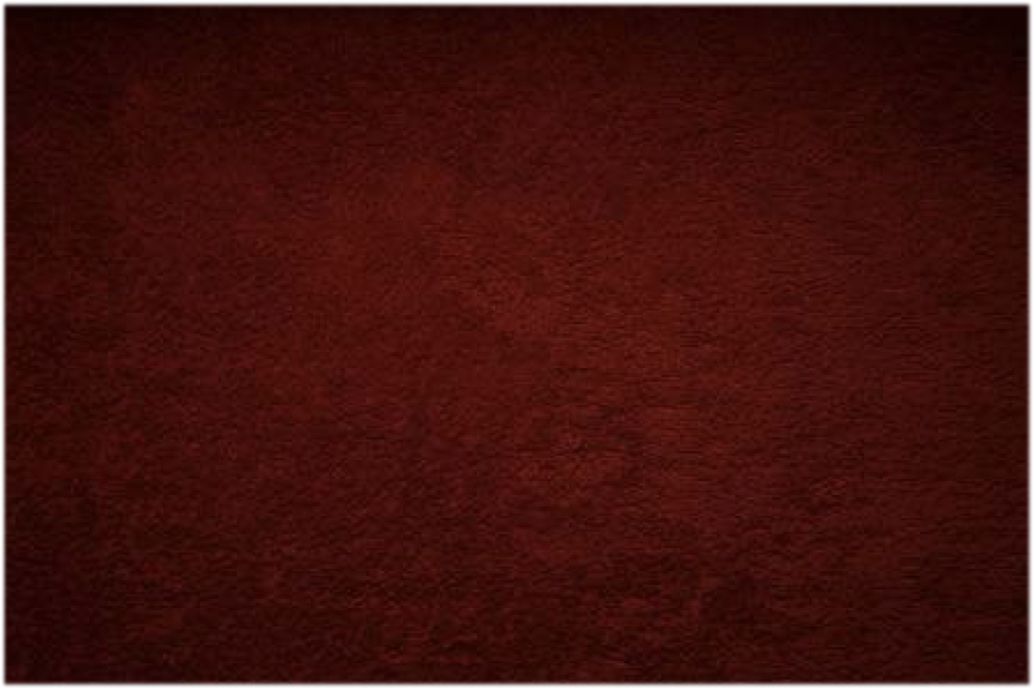 “Many, very many, who profess to be Christians, have not known God. The character of the natural heart has not been changed, and the carnal mind remains at enmity with God. They are Satan's own faithful servants, notwithstanding they have assumed another name.”
 
-SPIRITUAL GIFTS, VOL. 1, PAGE 190
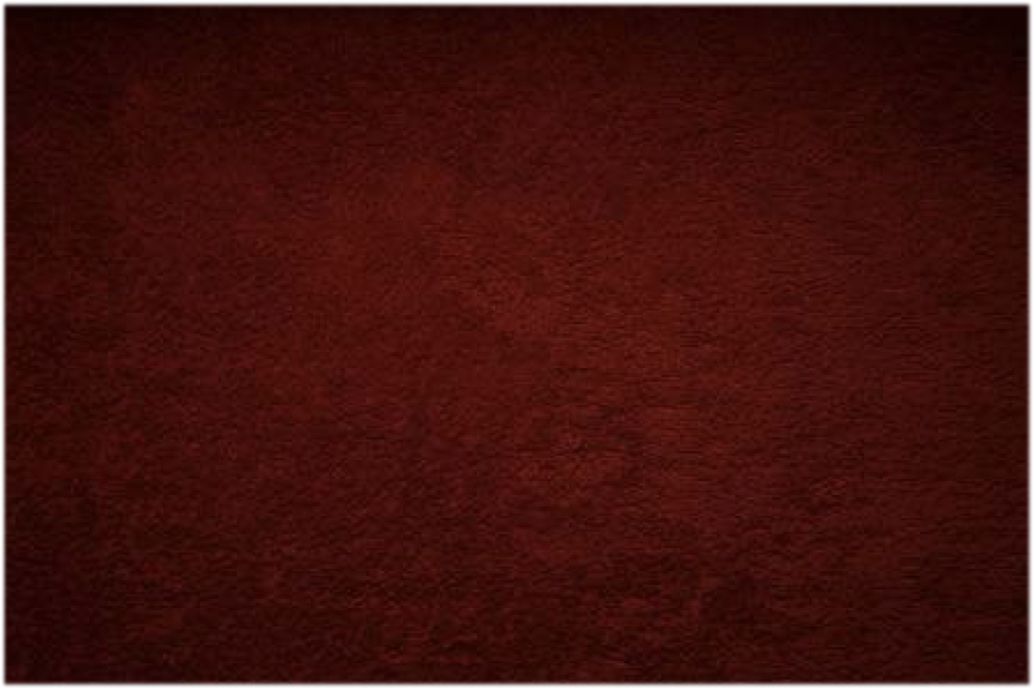 “It is a solemn statement that I make to the church that not one in twenty whose names are registered upon the church books are prepared to close their earthly history, and would be as verily without God and without hope in the world as the common sinner.”
 
-LT 16E, 1892
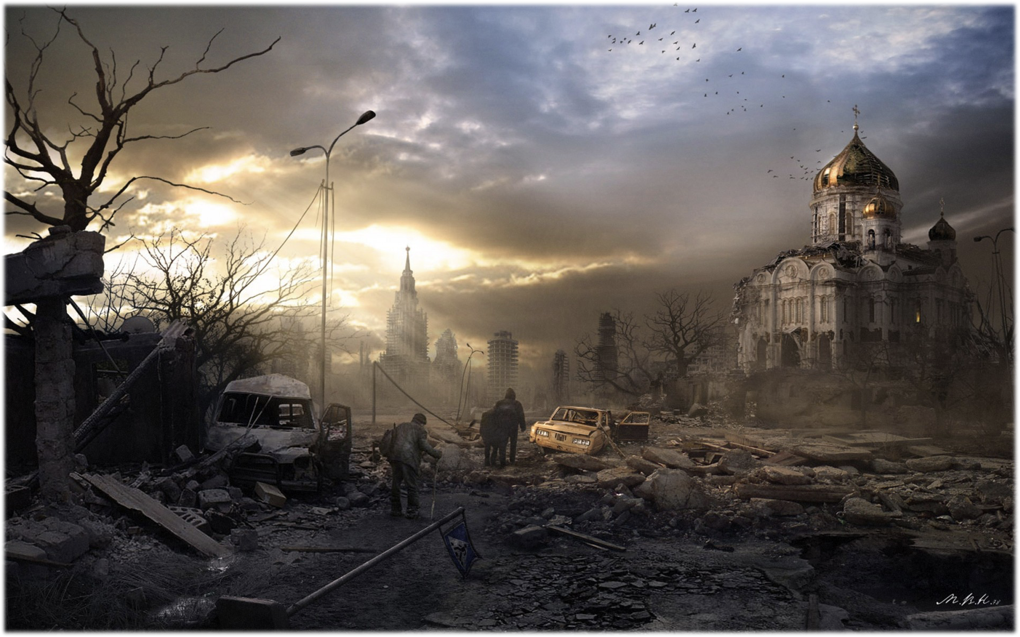 Final Crisis
Babylon
Joshua 3:14
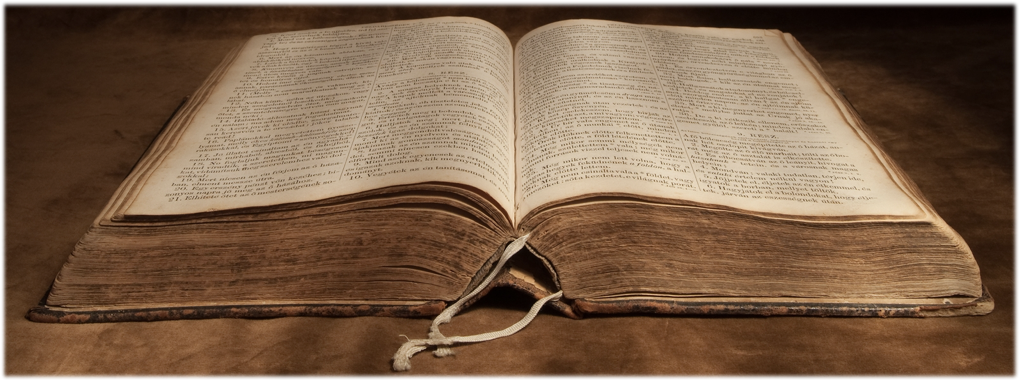 Joshua 7:20
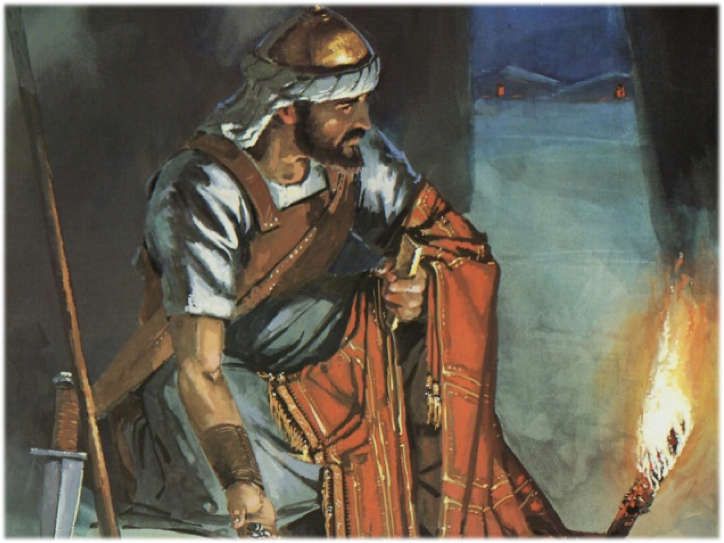 Achan
Revelation 13
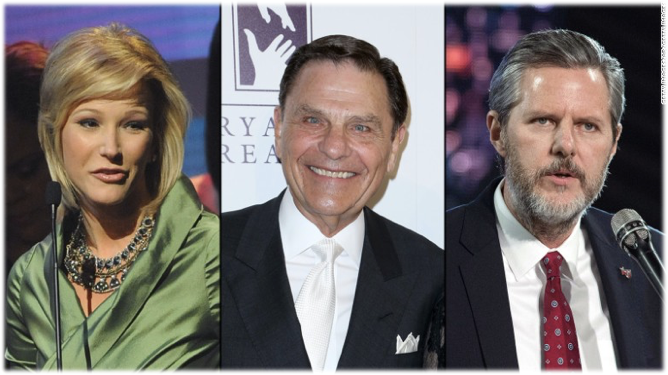 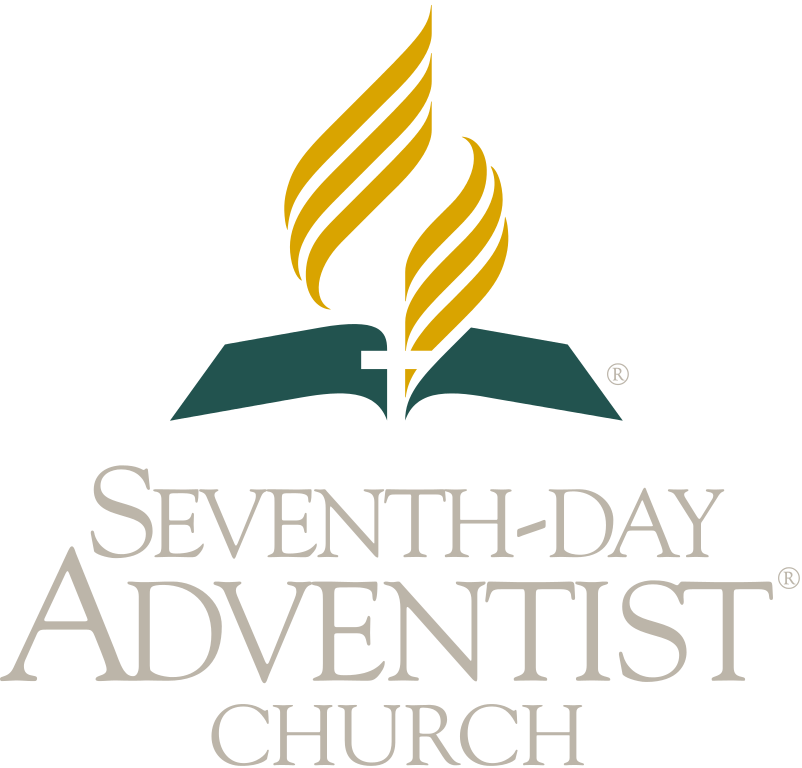 False Prophet
False Prophet
False Prophet
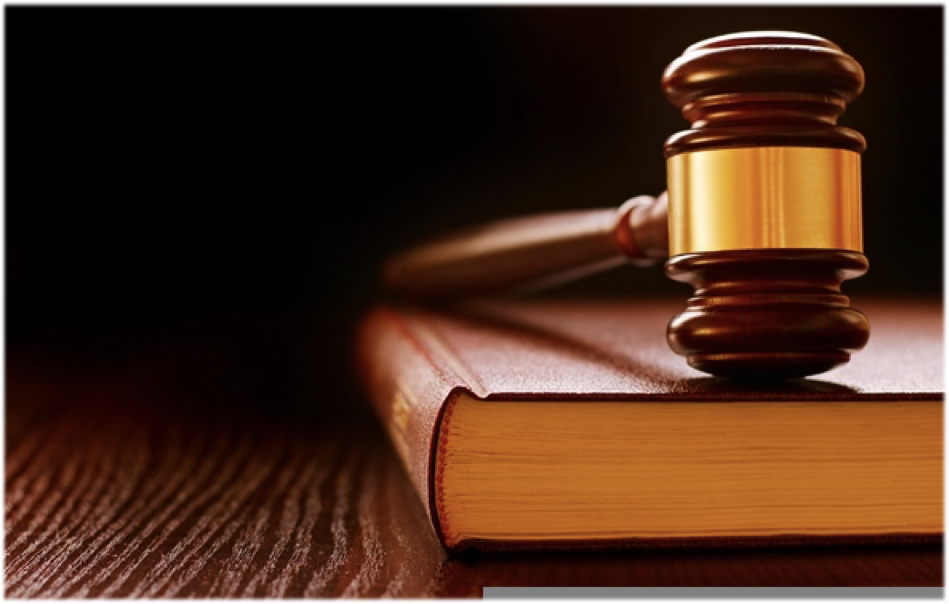 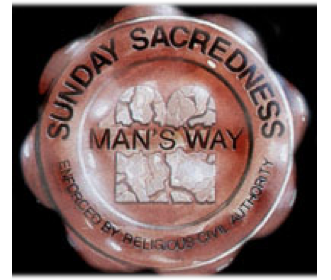 What is a False Prophet?
False Prophet
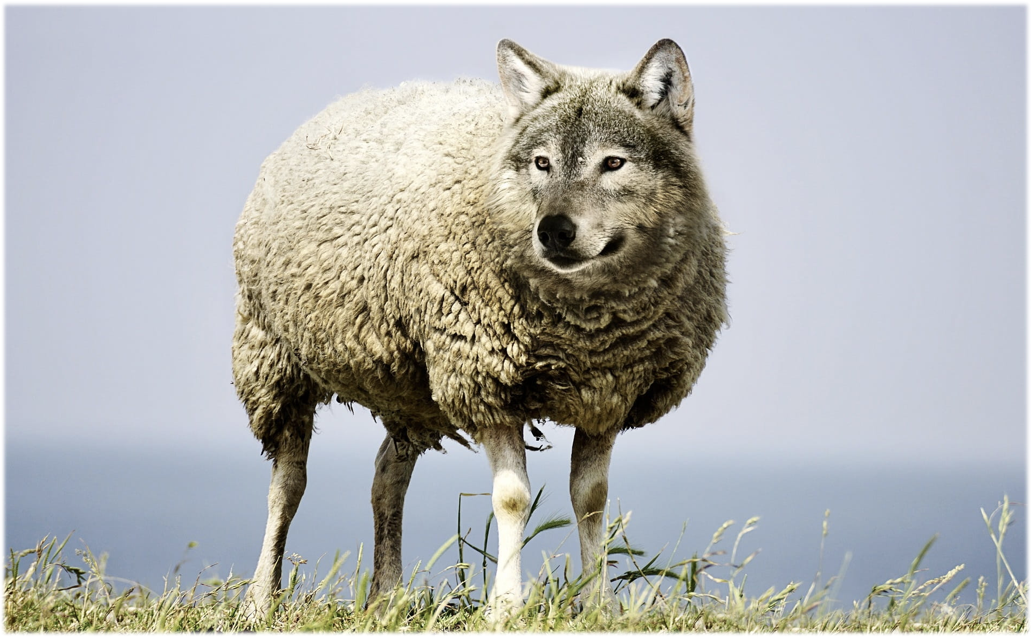 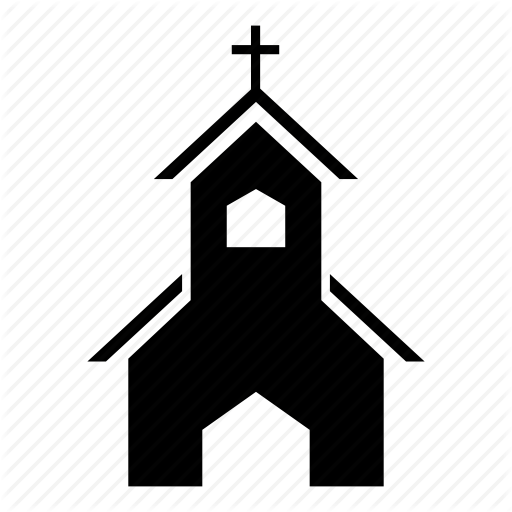 “Beware of false prophets, which come to you in sheep's clothing, but inwardly they are ravening wolves.”
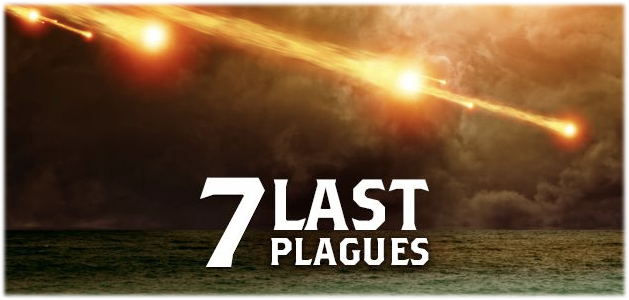 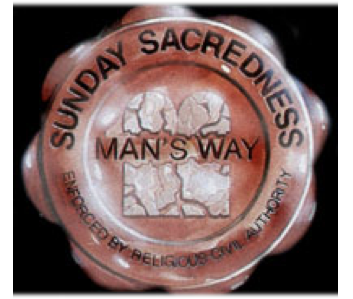 Death
Misery
Unbelief
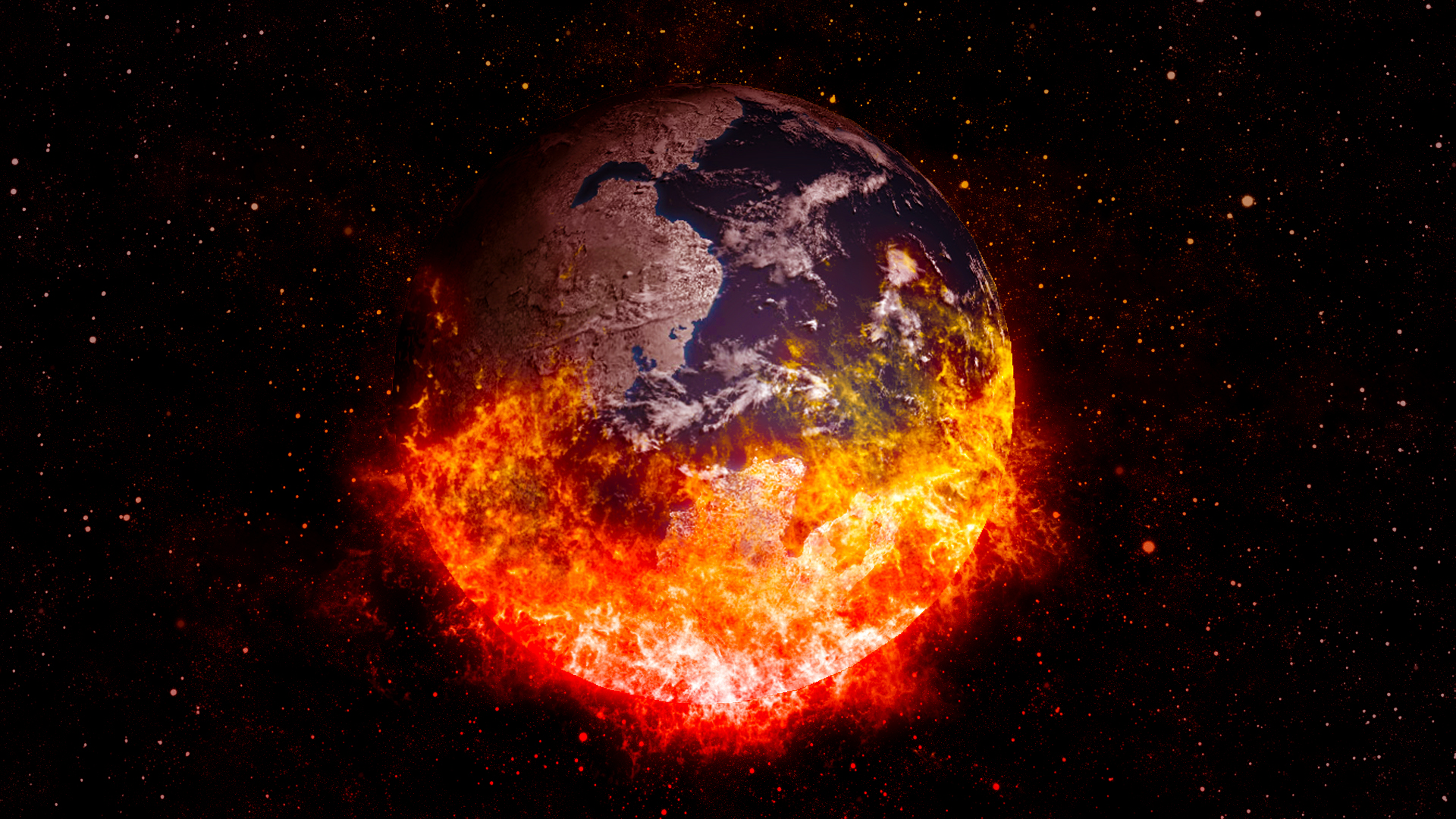 Revelation 1:12-13
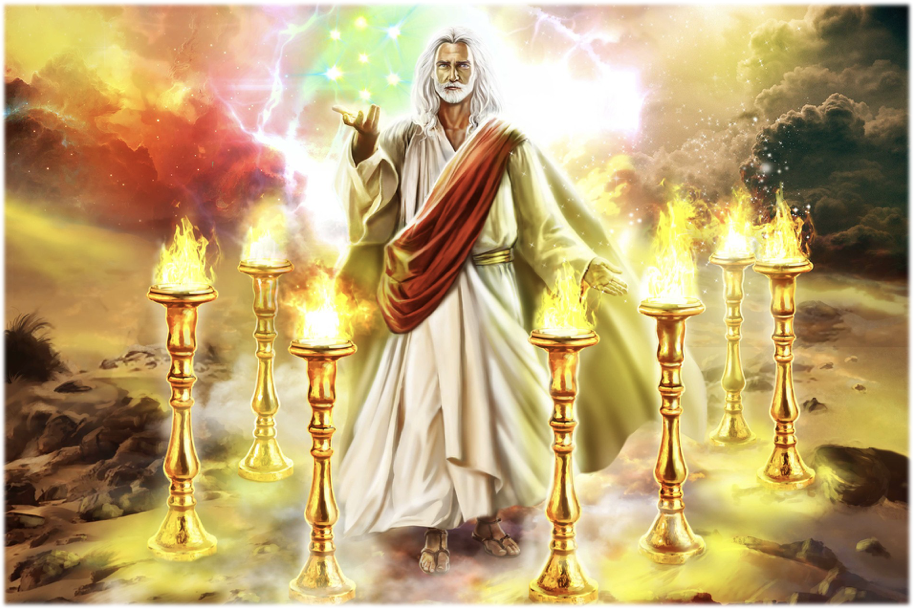 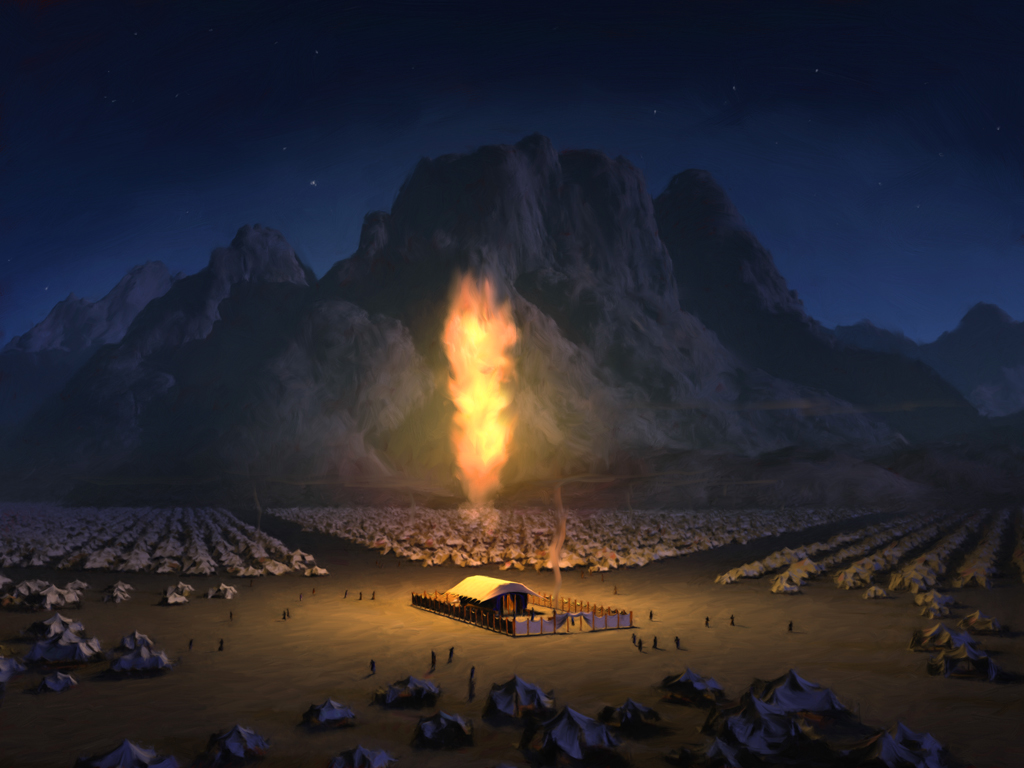 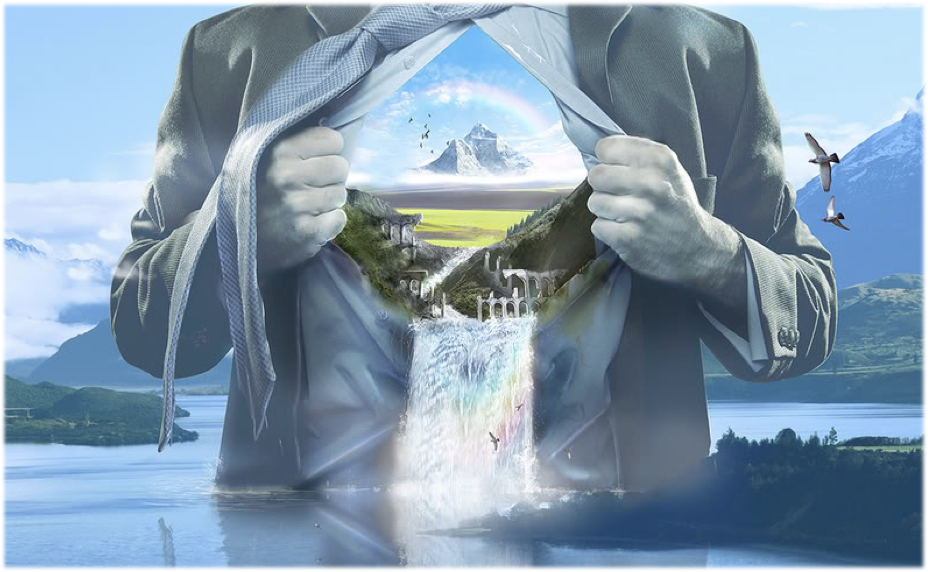 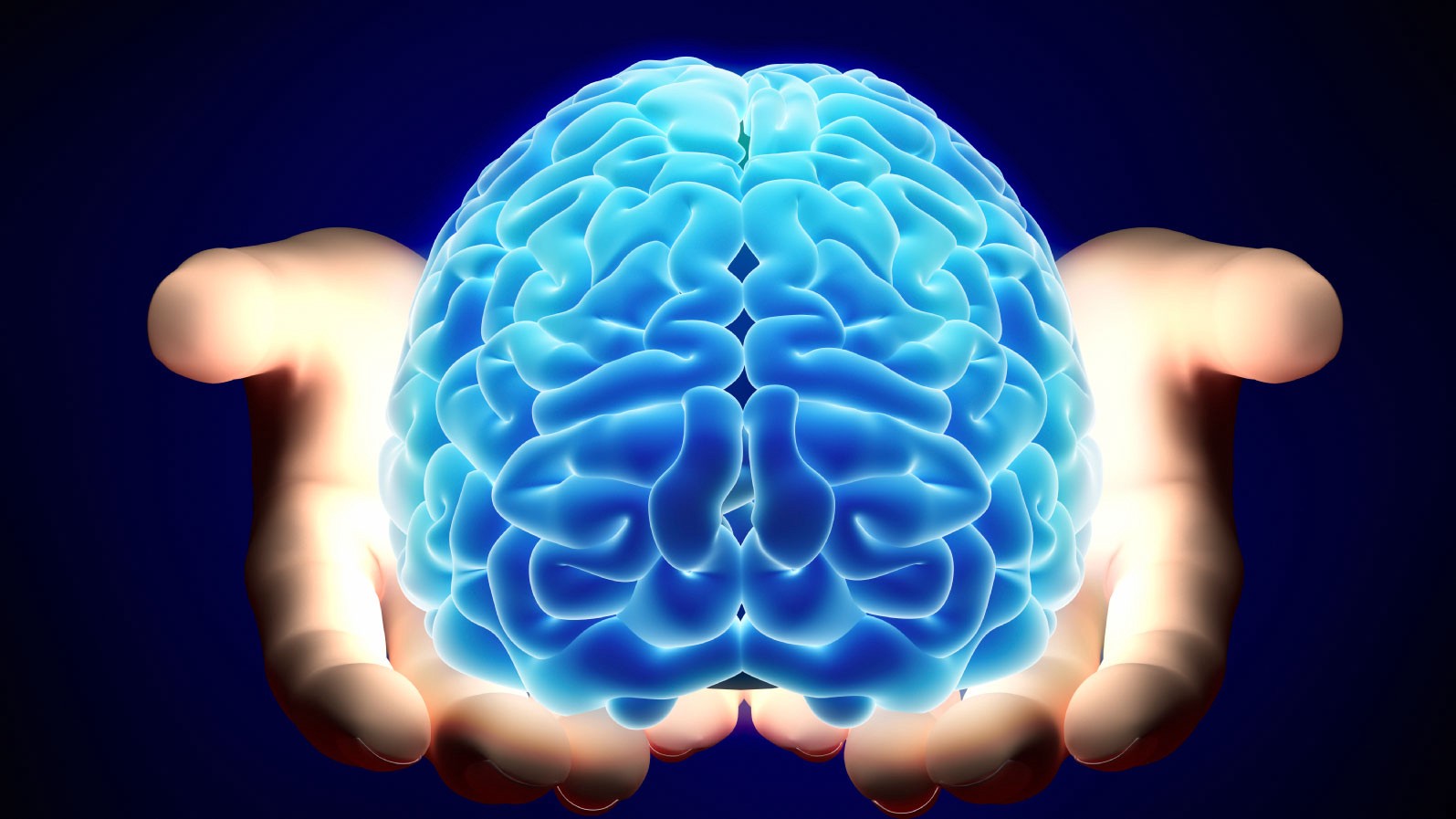 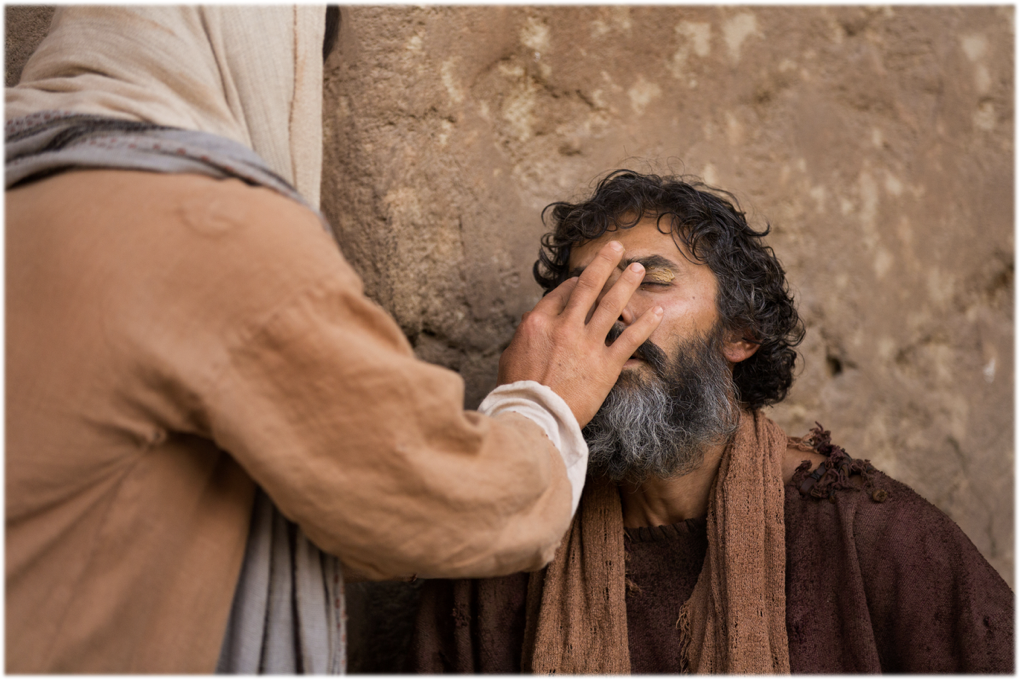 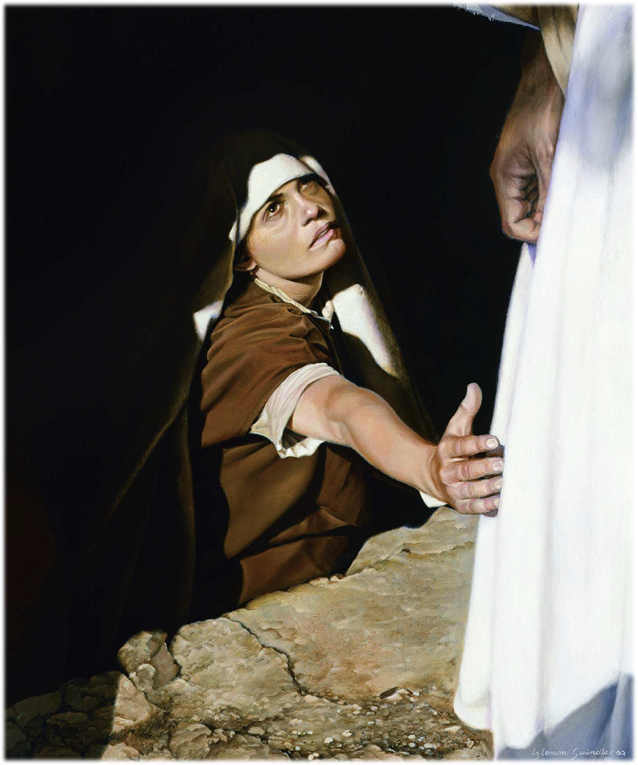 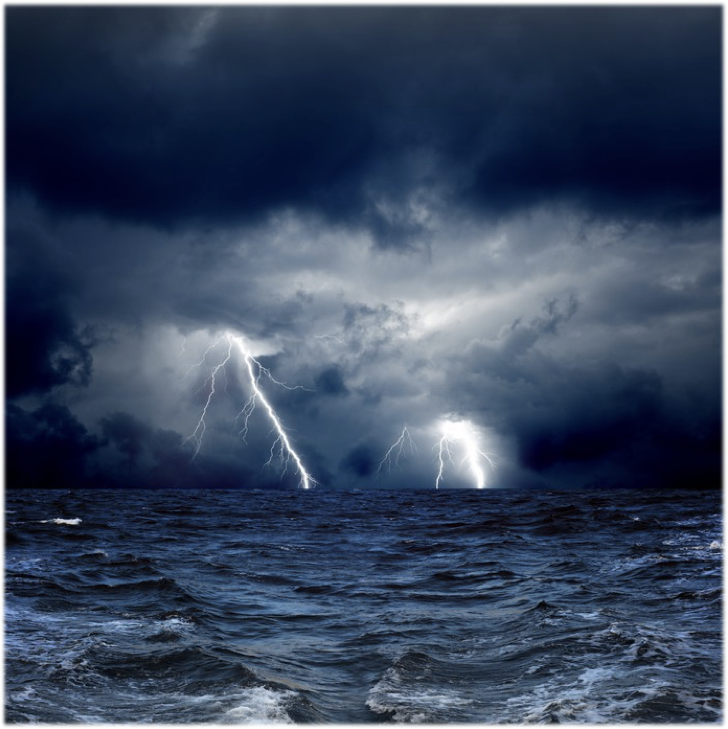 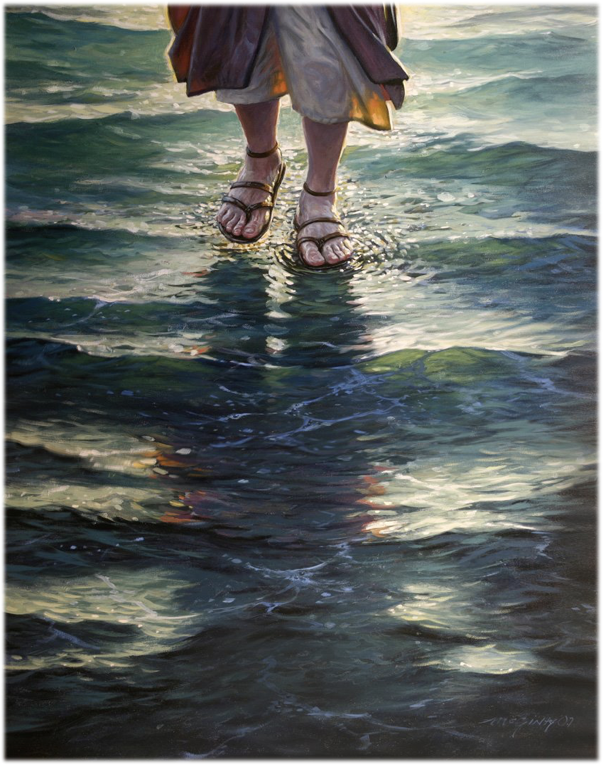 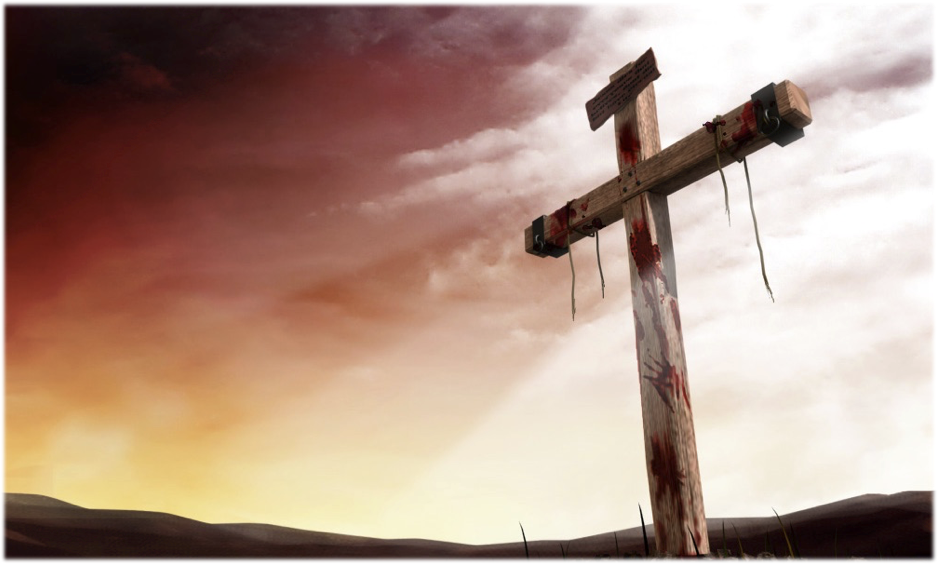 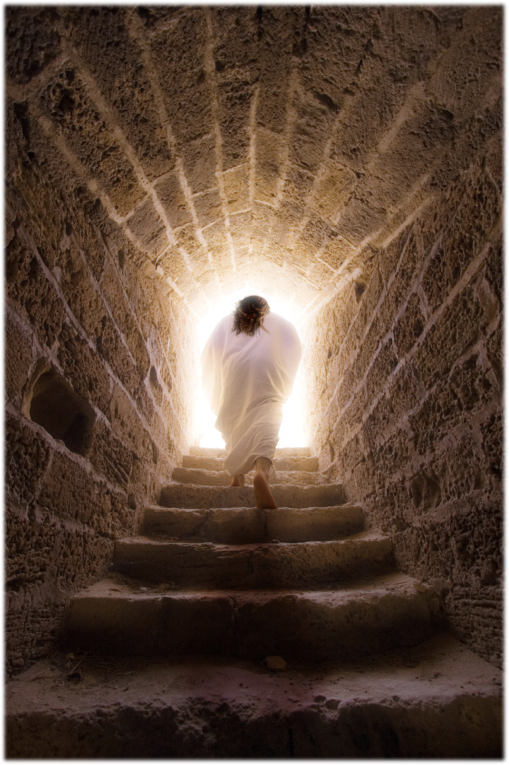 Life 
Joy
Faith
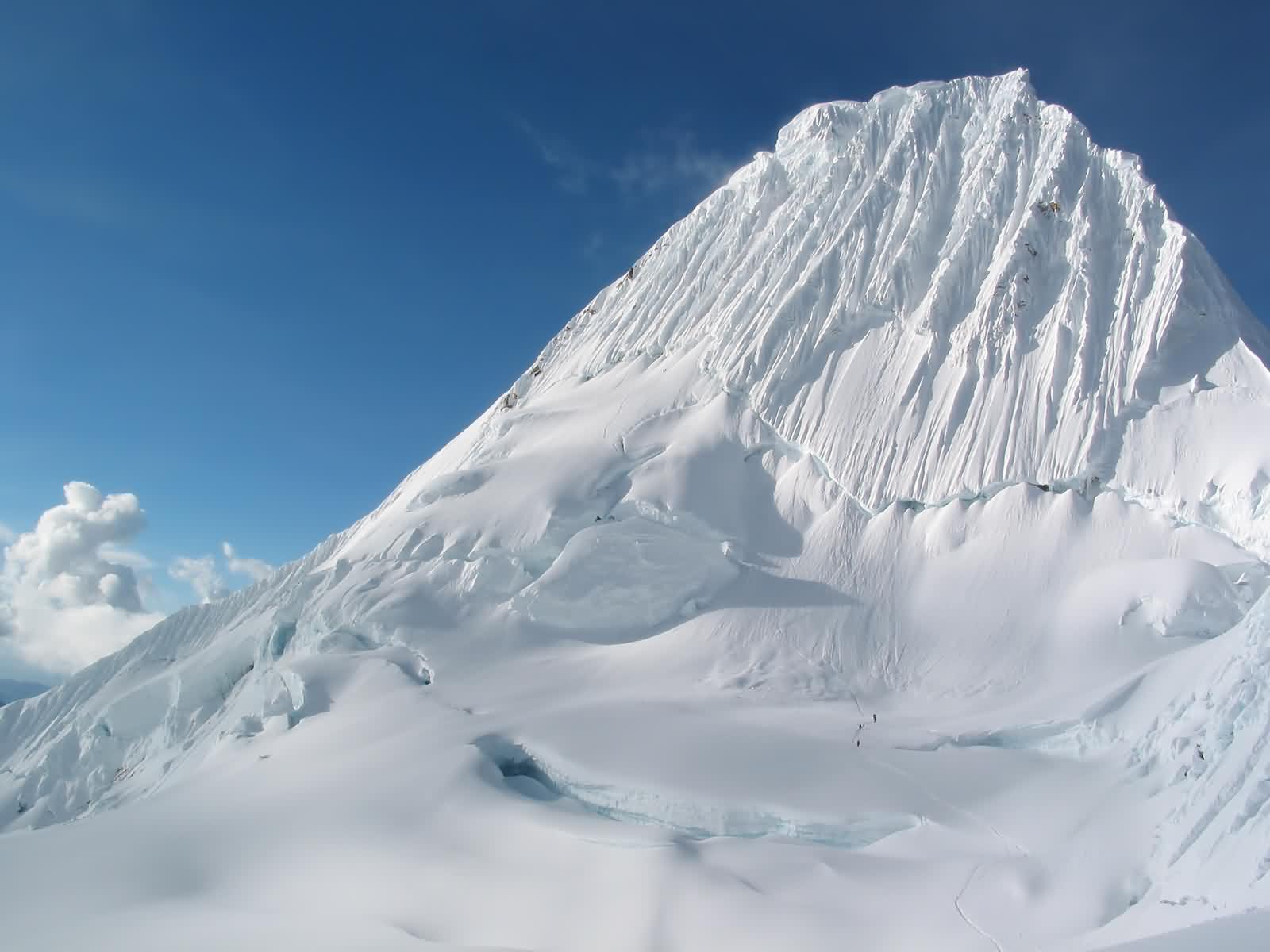 Goodness
Temperance
Long-suffering
Love
Meekness
Joy
Faith
Peace
Gentleness
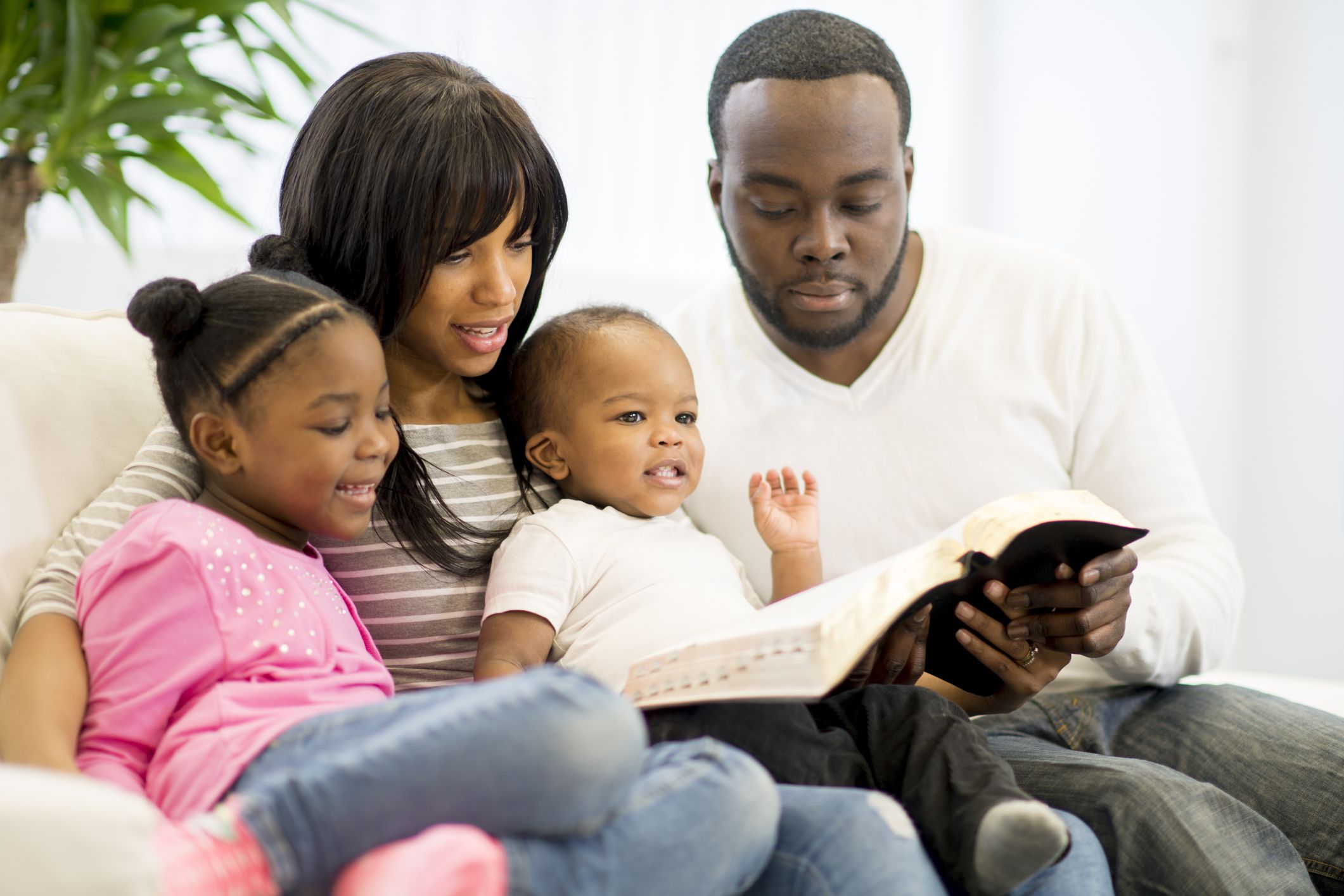 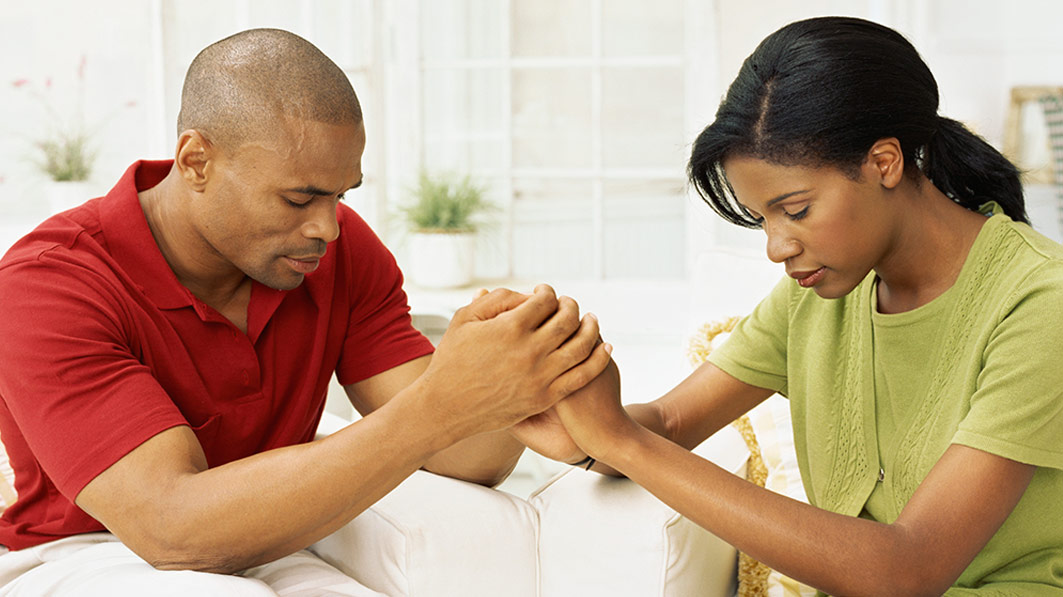 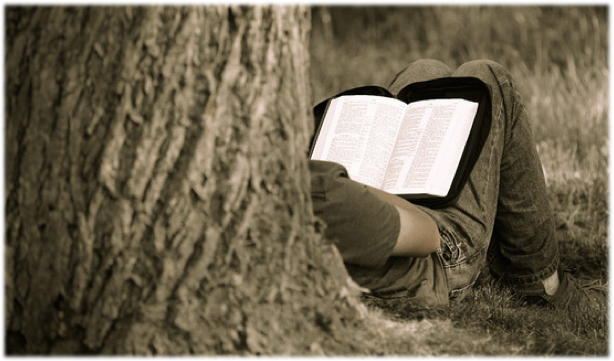 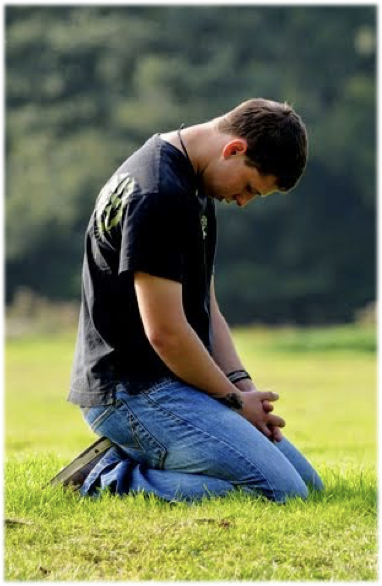 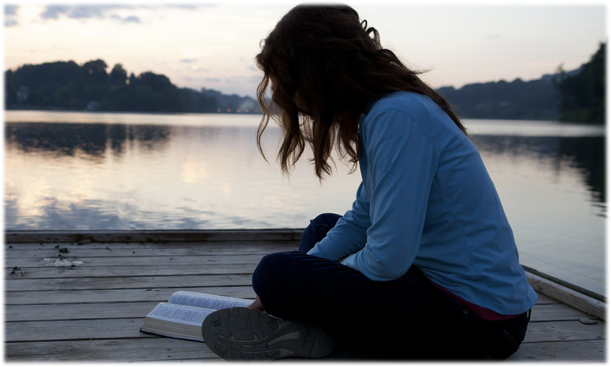 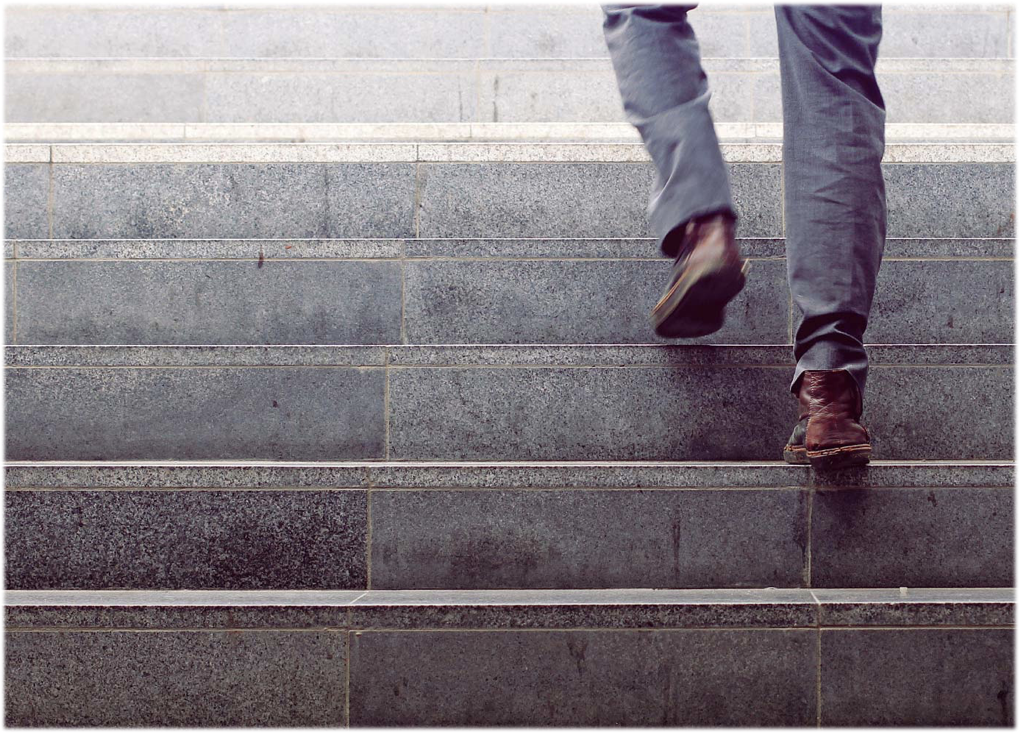 Worldly Dress
Appetite
Bad Movies
Worldly Music
Bad Relationships
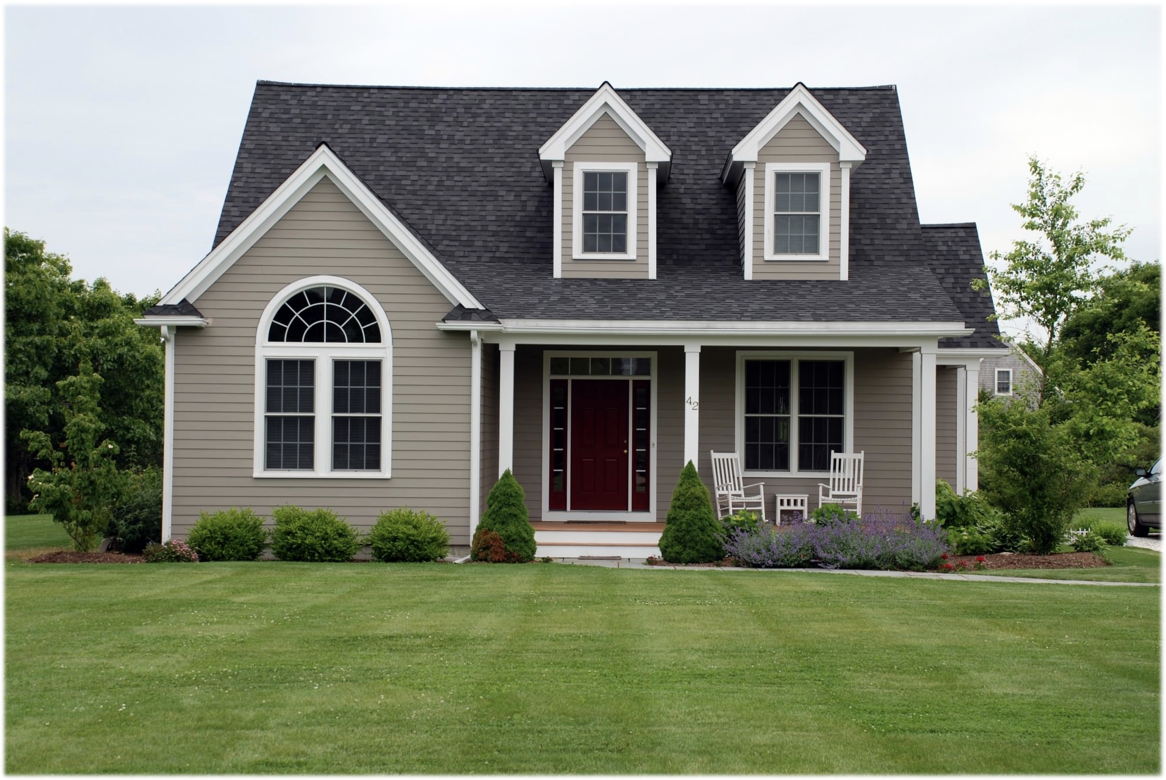 Foolishness
Lasciviousness
Wrath
Evil thoughts
An evil eye
Divisions
Covetousness
Pride
End